Computational and Statistical Aspects of Neutrino Oscillation Tomography
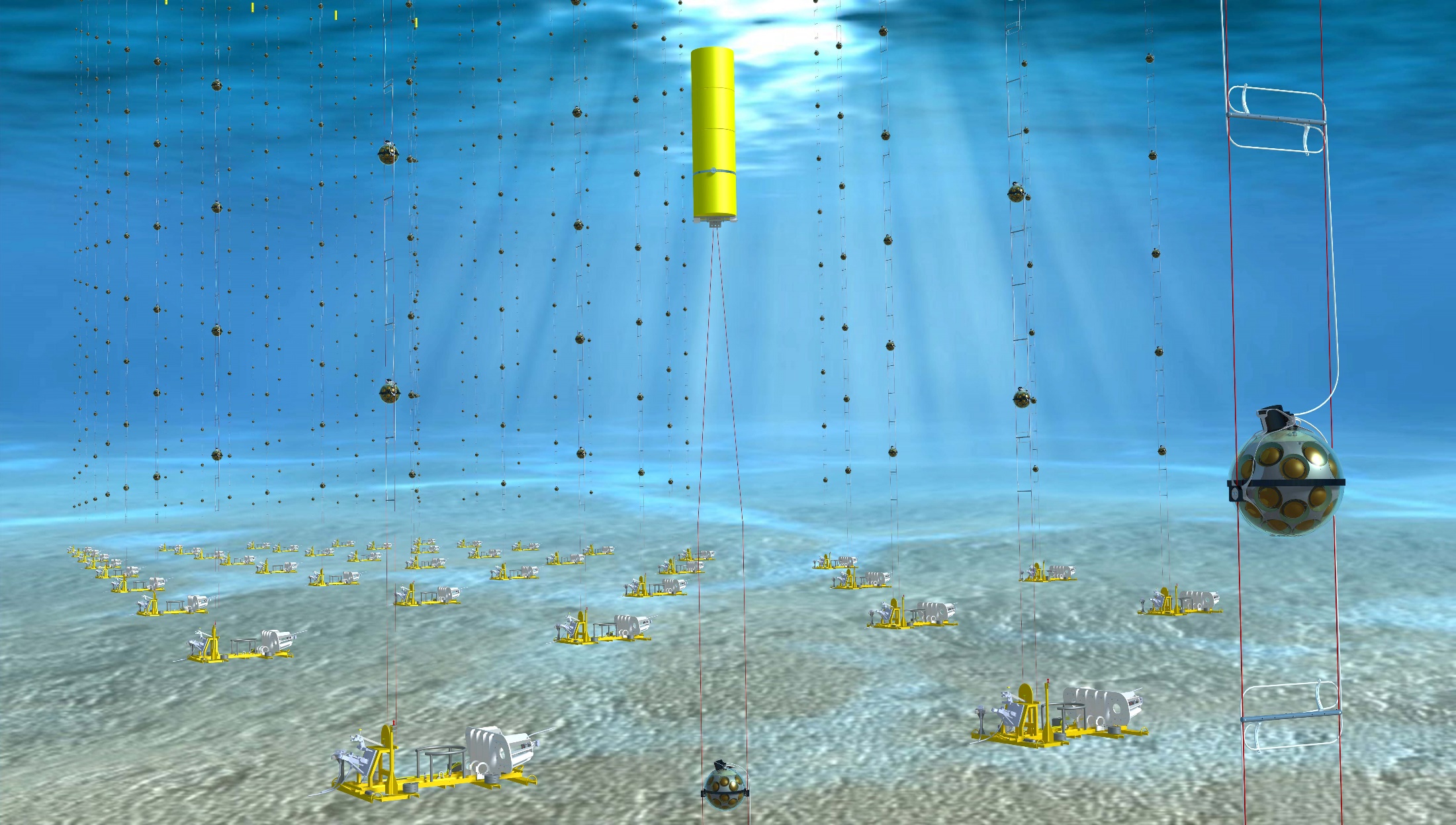 João Coelho
APC Laboratory
05 July 2023
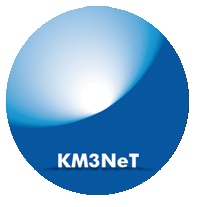 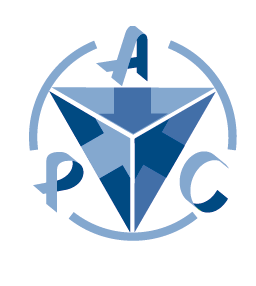 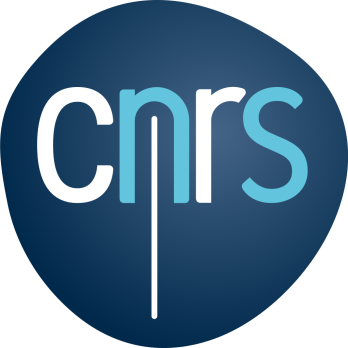 05 Jul 2023
1
Some Numbers
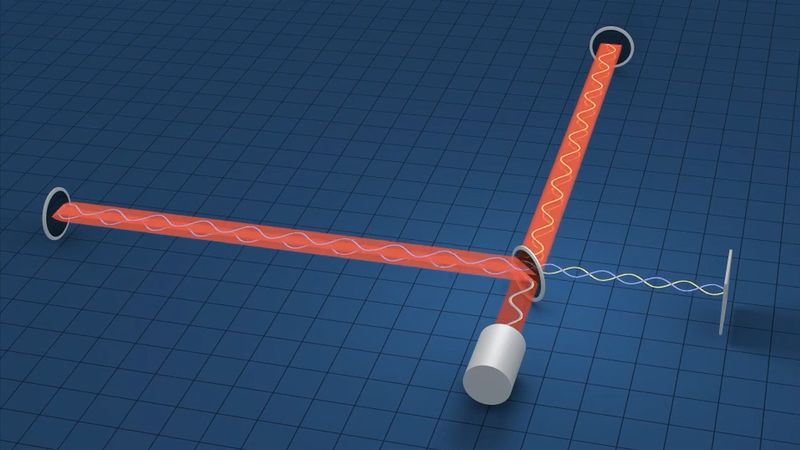 Oscillation length: L/E ~ 500 km/GeV
Structures sensitive to oscillation > 100 km
Volume of the Earth: 1012 km3
Number of objects with size ~(100 km)3: 106
Yes, LIGO can measure 10-19 m with a 10-6 m wavelength. But they have 1024 photons per second!
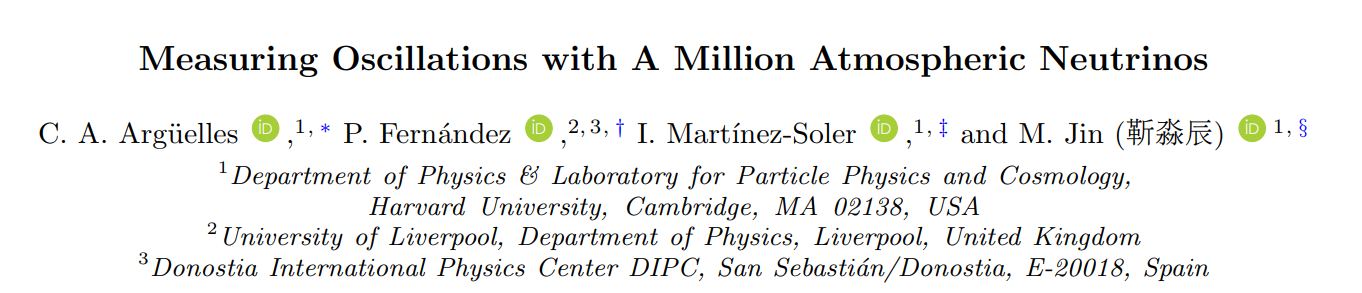 https://arxiv.org/abs/2211.02666
05 Jul 2023
2
Neutrino Oscillations
Neutrinos are created in a superposition of mass states
Time evolution generates flavour oscillations
nm
nt
ne
Quantum Mechanics
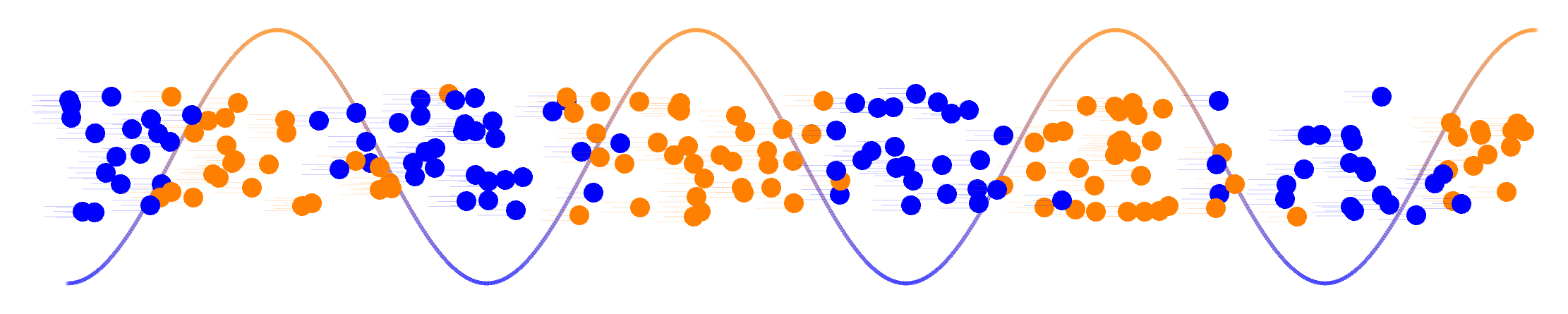 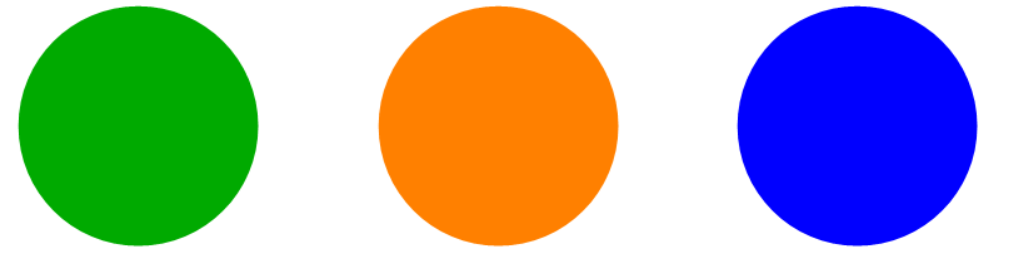 05 Jul 2023
3
The Data: Reactor Neutrinos
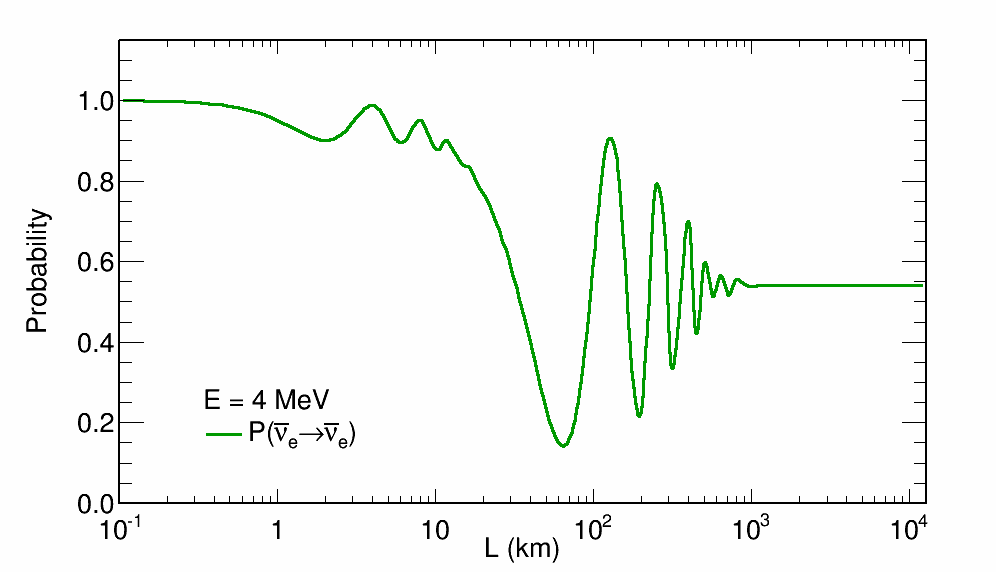 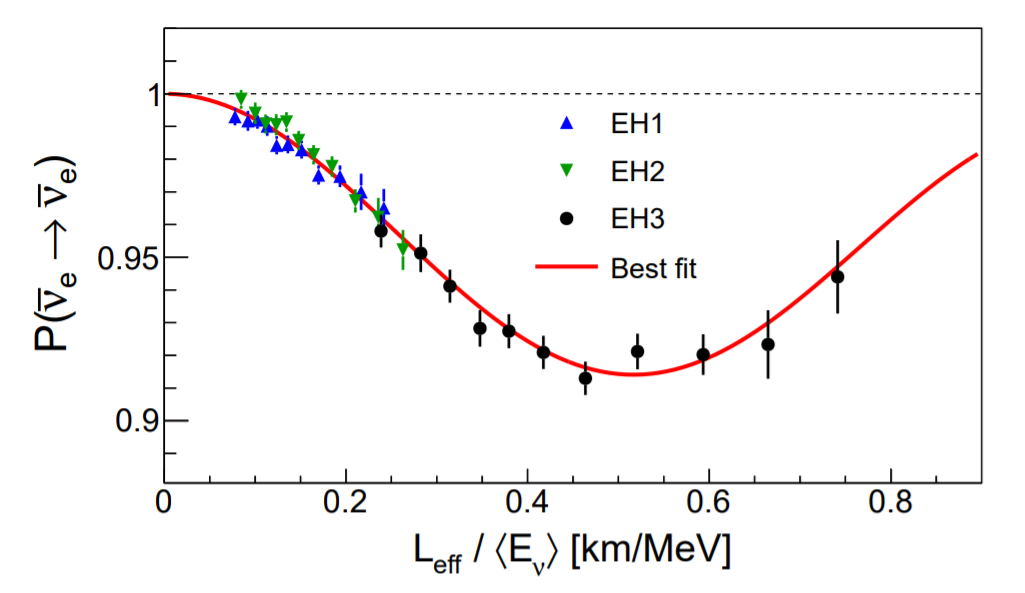 Daya Bay
KamLAND
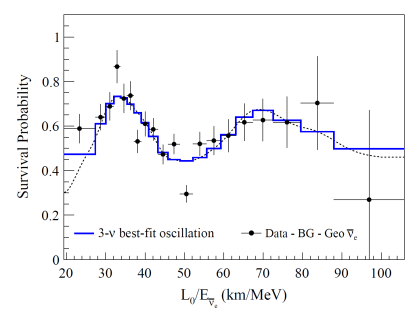 05 Jul 2023
4
The Data: Accelerator Neutrinos
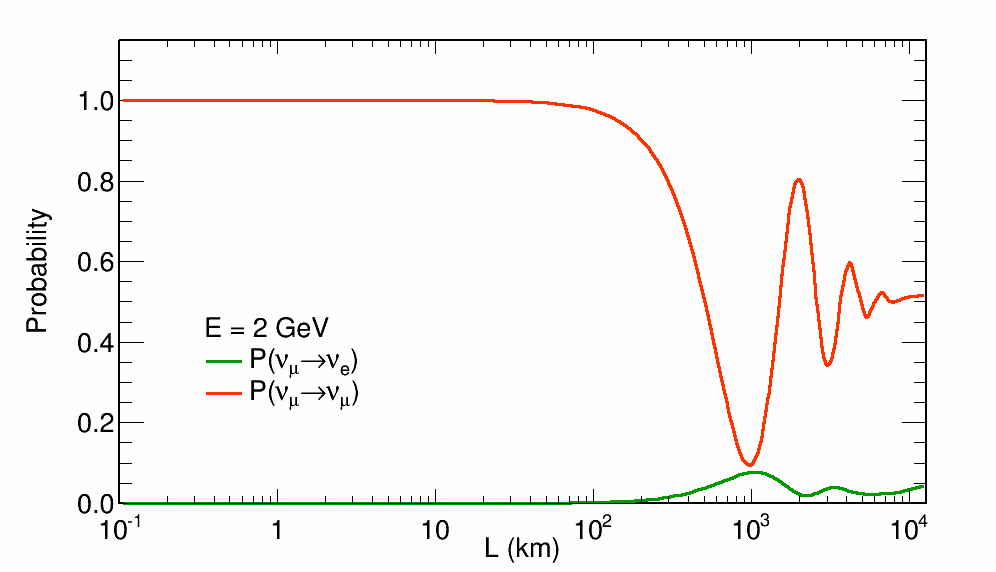 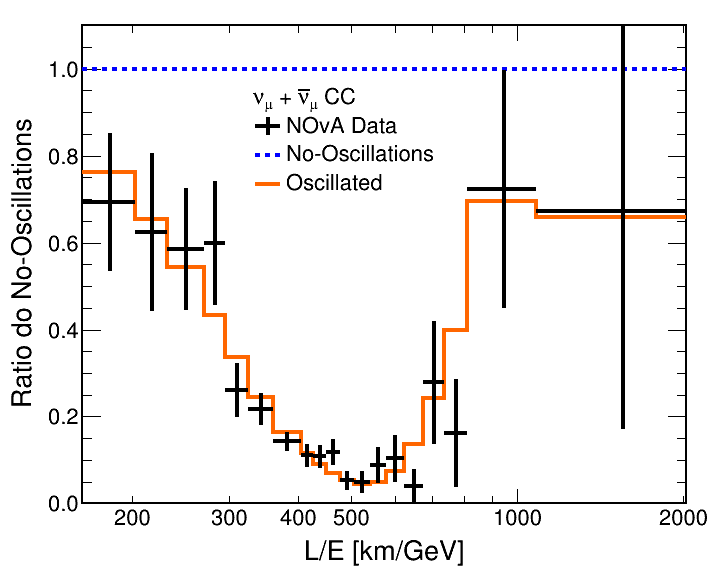 NOvA
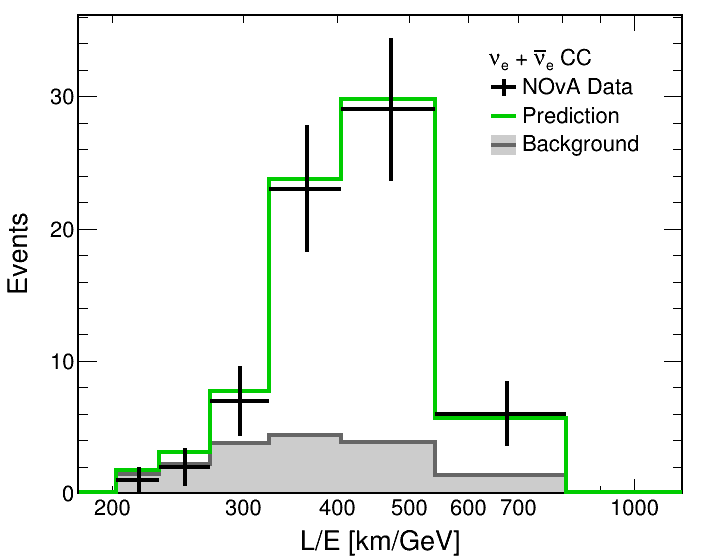 T2K
05 Jul 2023
5
Atmospheric Neutrinos
Cosmic
Ray
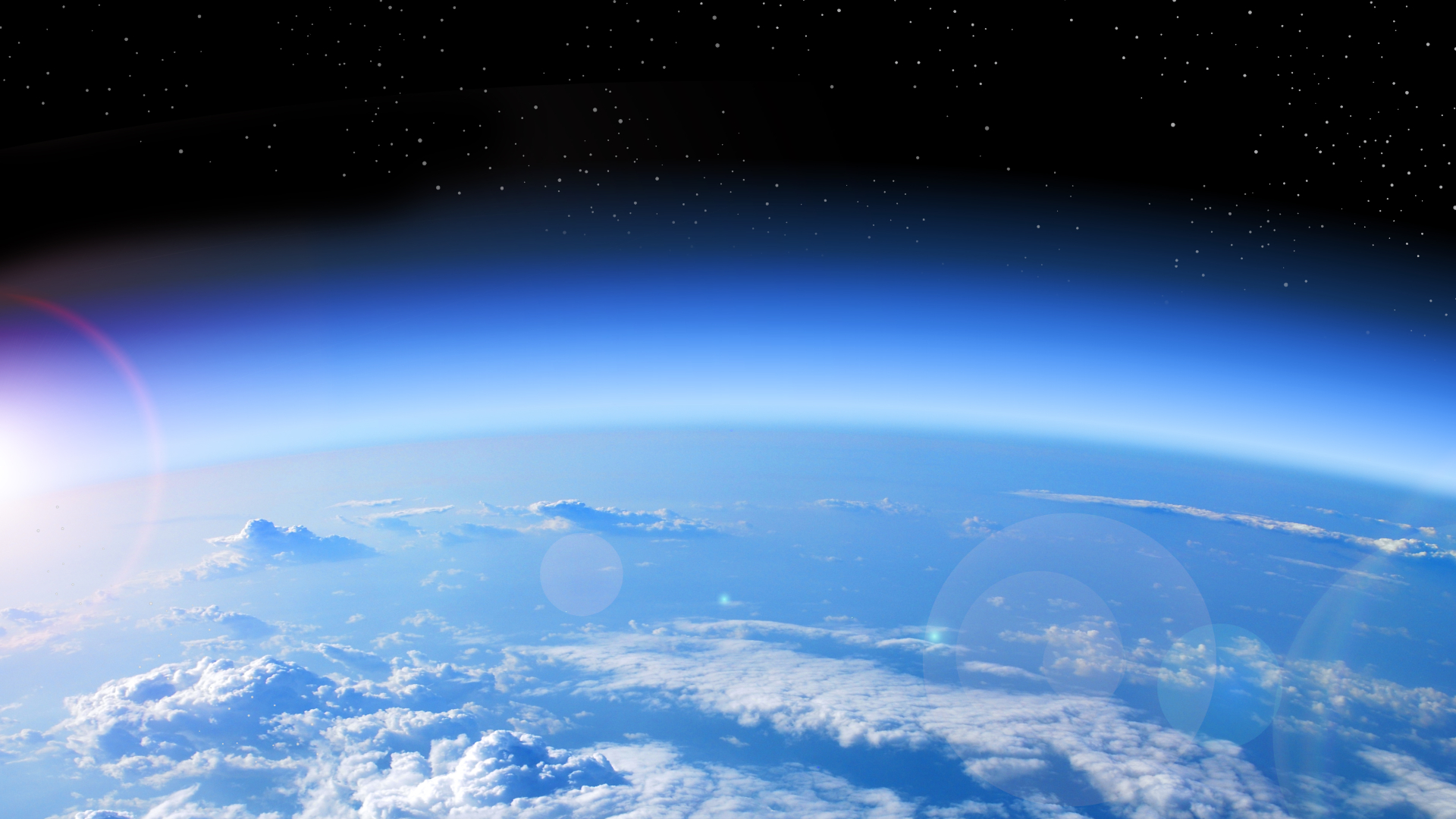 p-
p+
m-
m+
e+
e-
ne
nm
n̅e
n̅m
n̅m
nm
05 Jul 2023
6
Atmospheric Neutrinos
05 Jul 2023
7
Looking Down for Neutrinos
05 Jul 2023
8
Looking Down for Neutrinos
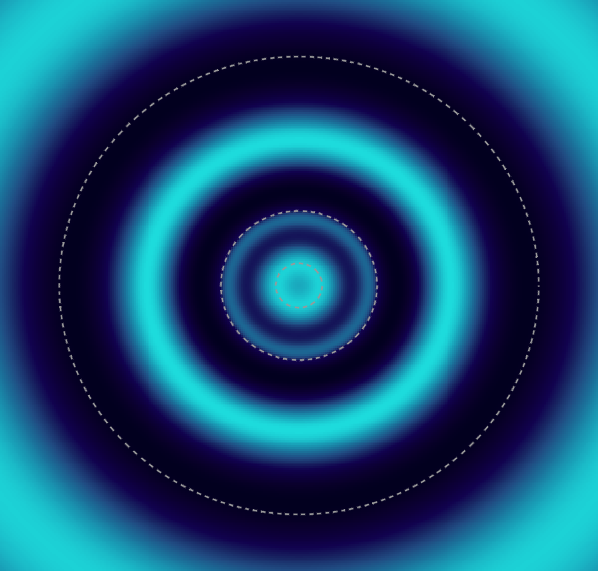 Muon neutrinos at 4 GeV
05 Jul 2023
9
Looking Down for Neutrinos
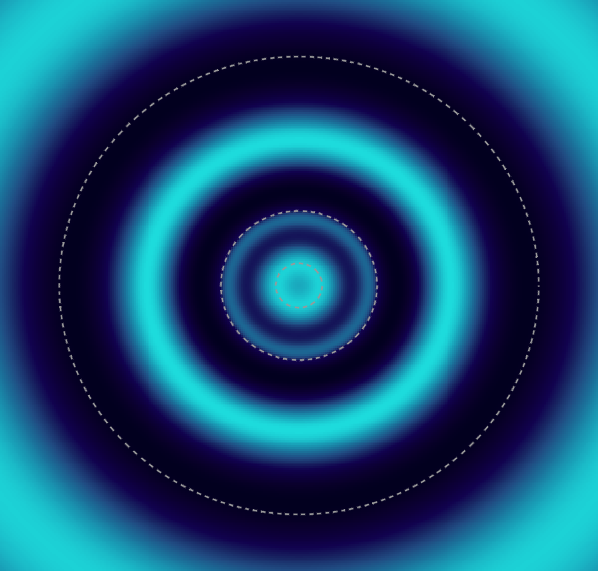 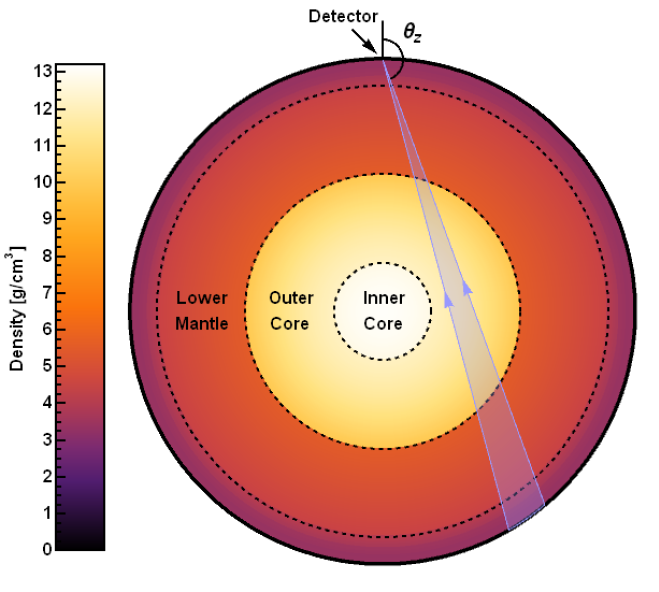 Muon neutrinos at 4 GeV
05 Jul 2023
10
Atmospheric Neutrinos
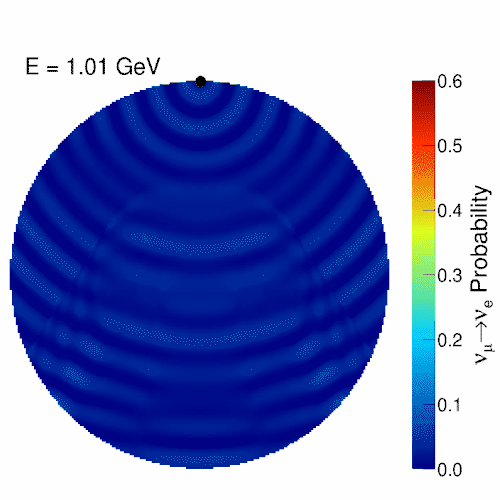 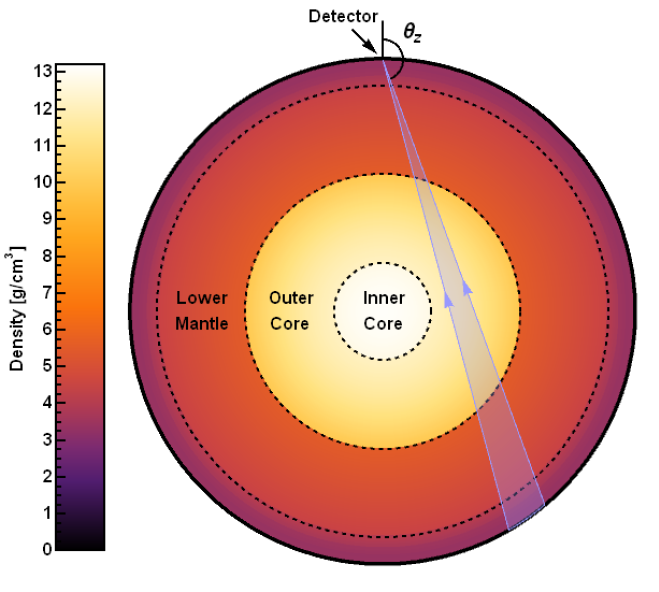 Oscillations are resonant at certain energies
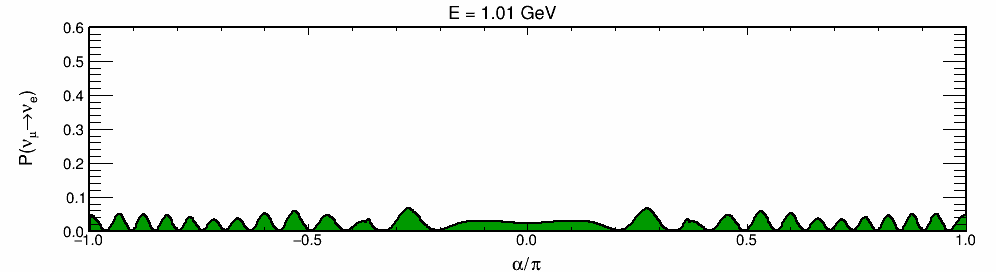 Eres ~ 7 GeV in Mantle
Eres ~ 3 GeV in Core
Nue appearance at the surface
05 Jul 2023
11
Time is Energy
Neutrino oscillograms are not so different from travel time curves
Seismic waves have many detectors. Neutrinos many sources.
The question is how do we go from these to an Earth model?
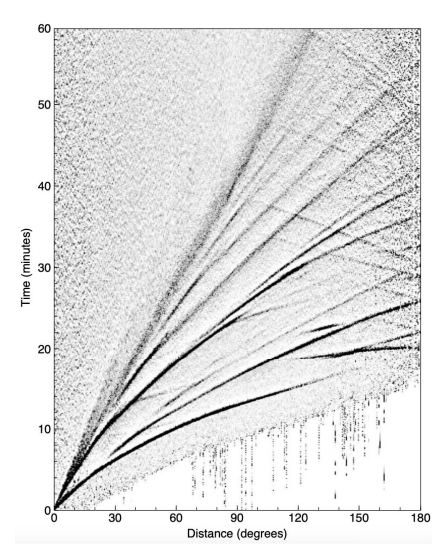 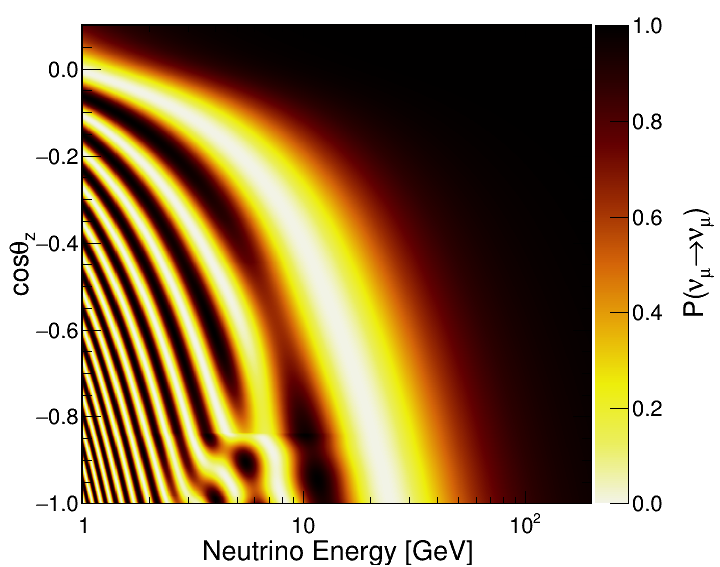 Source positions
Detector positions
05 Jul 2023
12
But Data is Hard
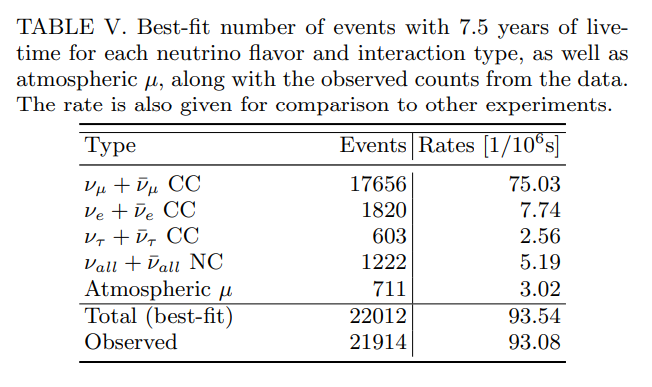 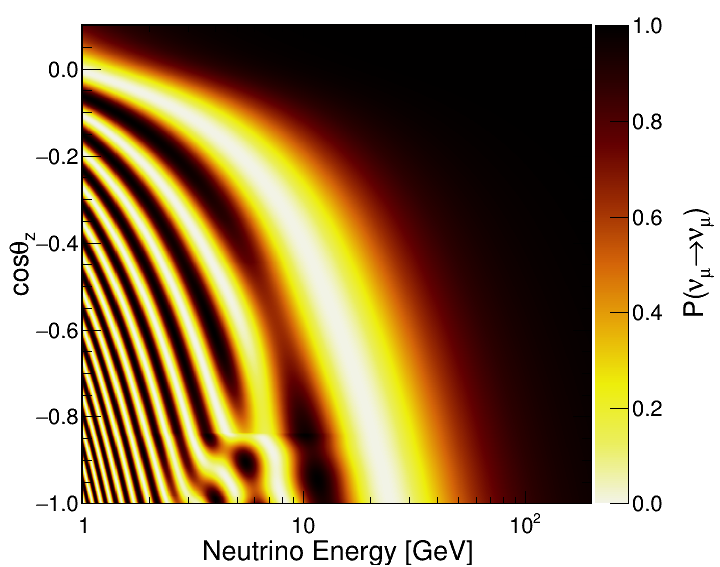 Forward problem: Generate prediction
Already computationally expensive
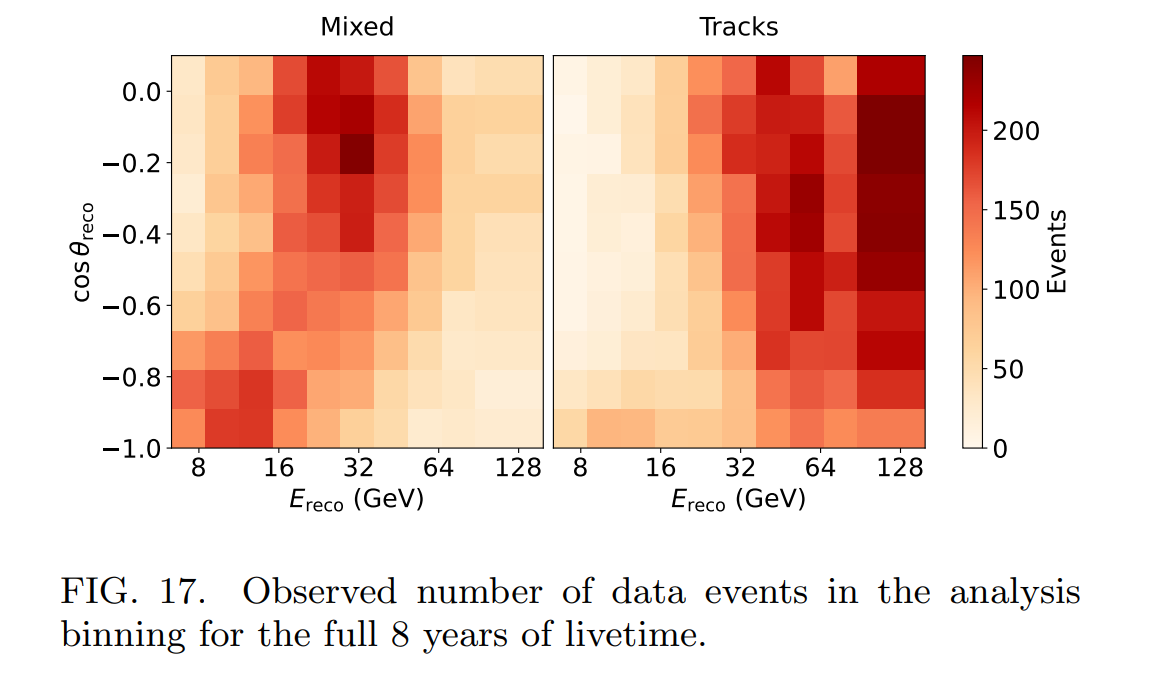 An inverse problem
We don’t usually do this!
05 Jul 2023
13
Double Inversion?
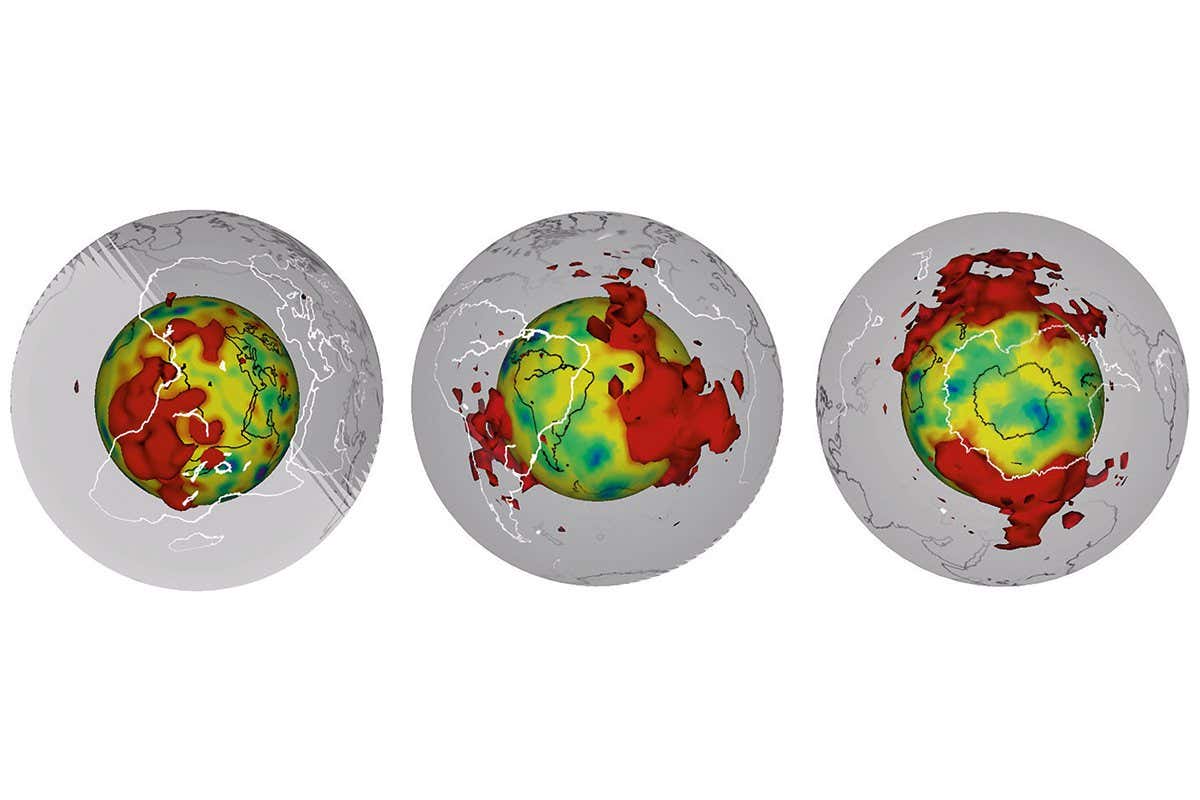 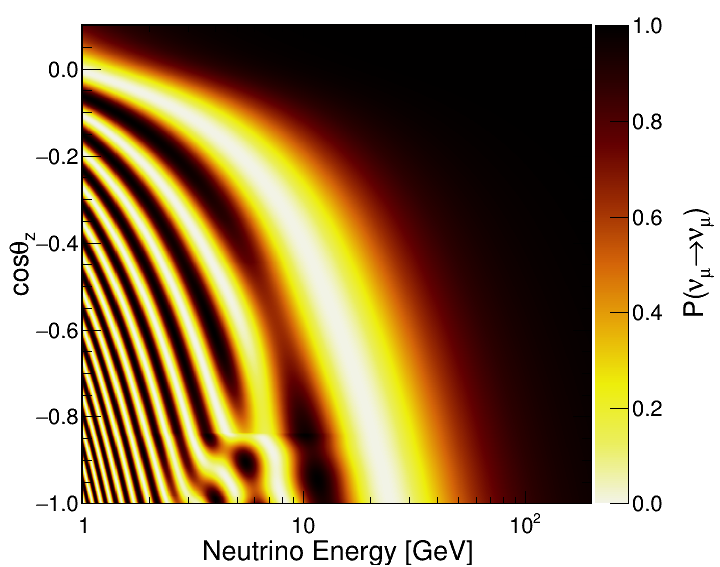 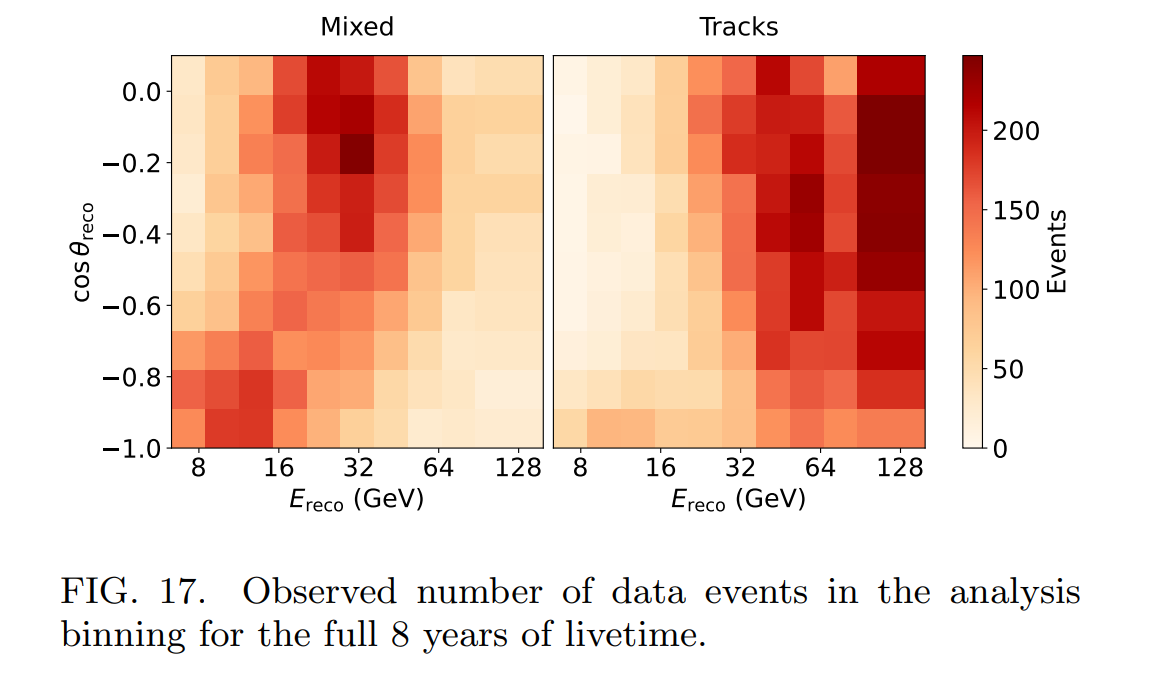 05 Jul 2023
14
Forward Pass 1
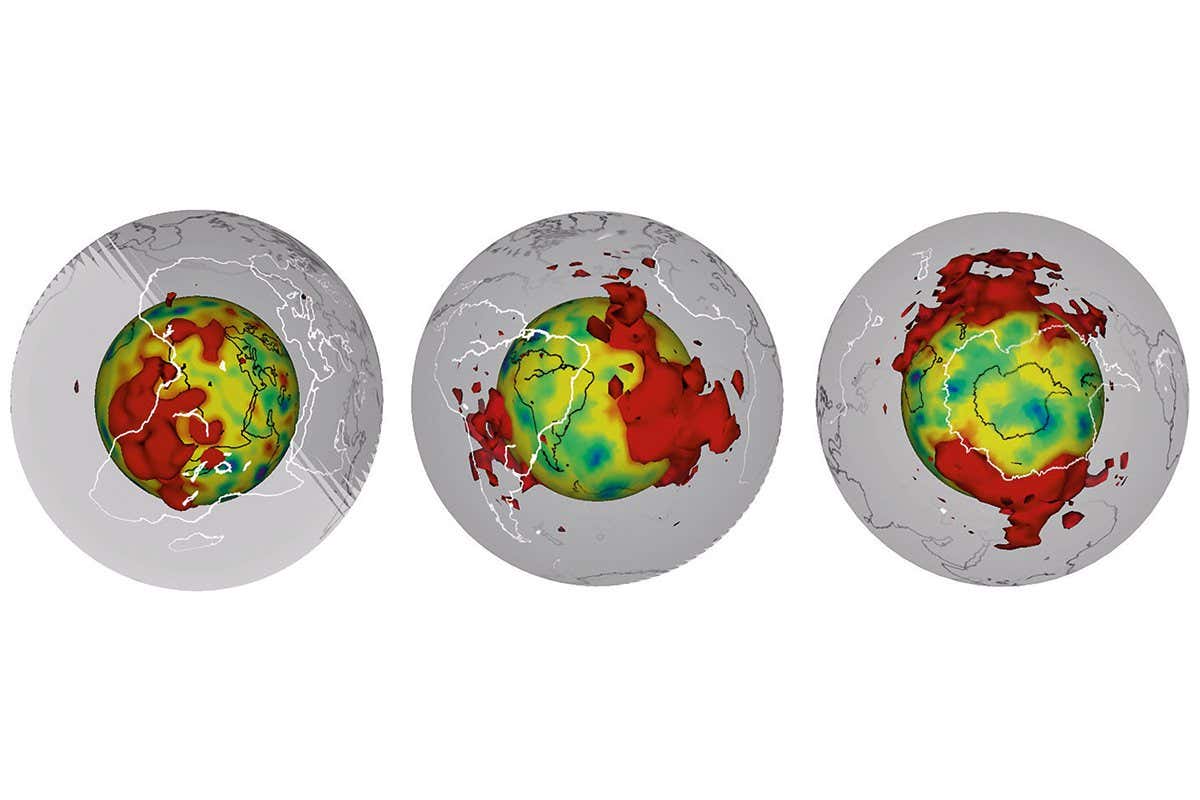 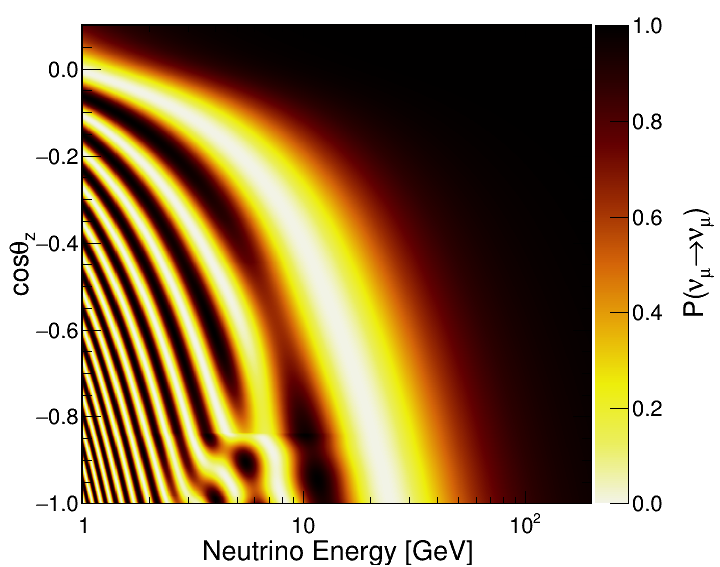 05 Jul 2023
15
Quantum Evolution
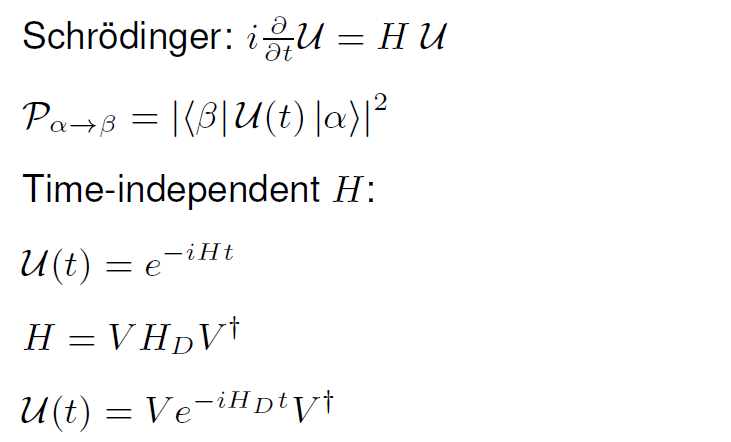 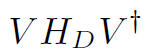 Eigenvectors
Eigenvalues
Main problem
Easy to compute
05 Jul 2023
16
Neutrino Hamiltonian in Vacuum
PMNS Matrix = Vacuum Eigenvectors
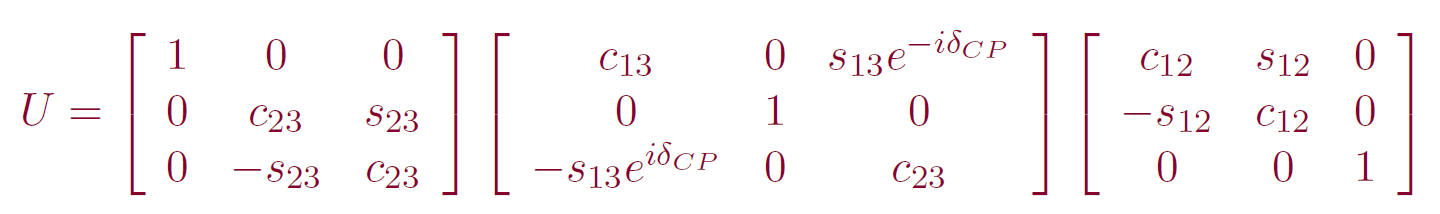 Mass basis
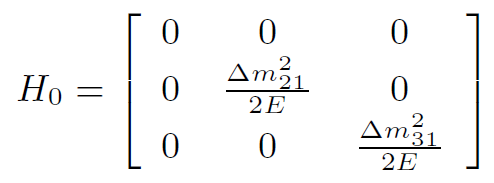 Flavour basis
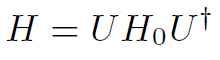 Easy to solve
Already know diagonalisation
(Eigenvectors and Eigenvalues)
05 Jul 2023
17
Neutrino Hamiltonian in Matter
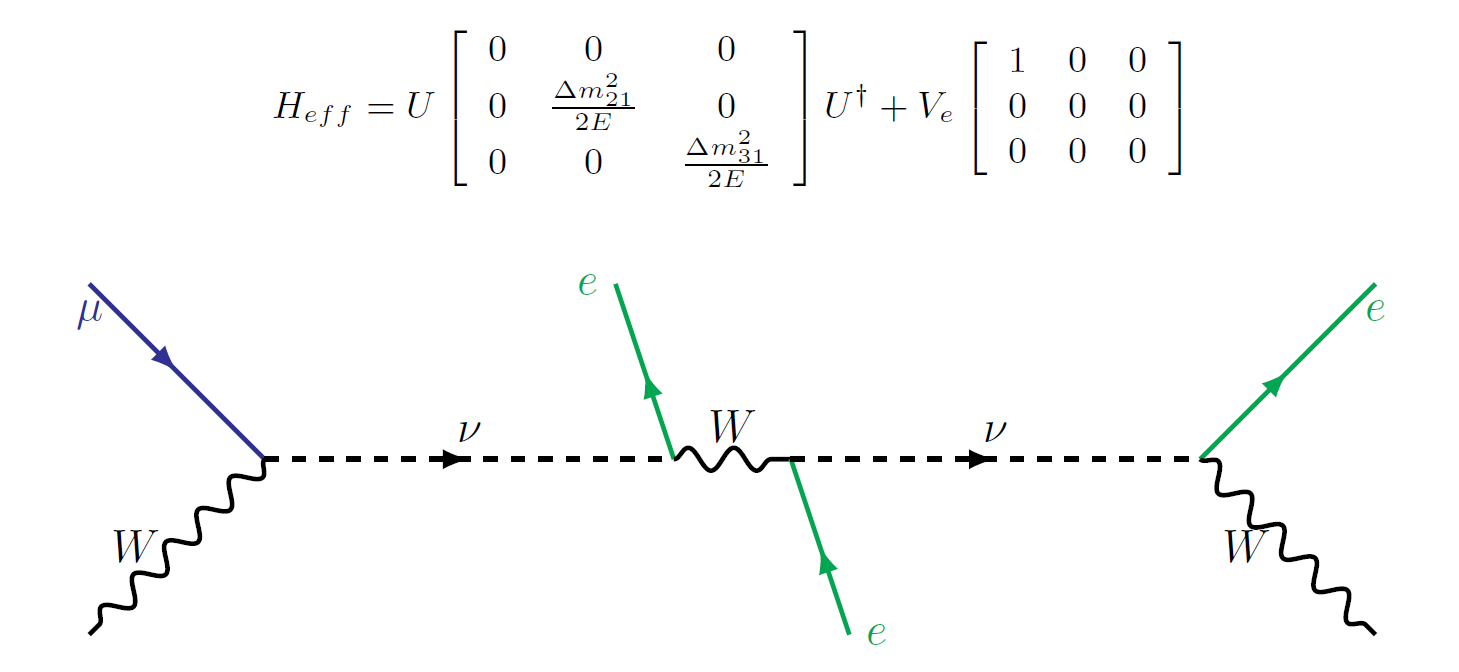 Time Dependent
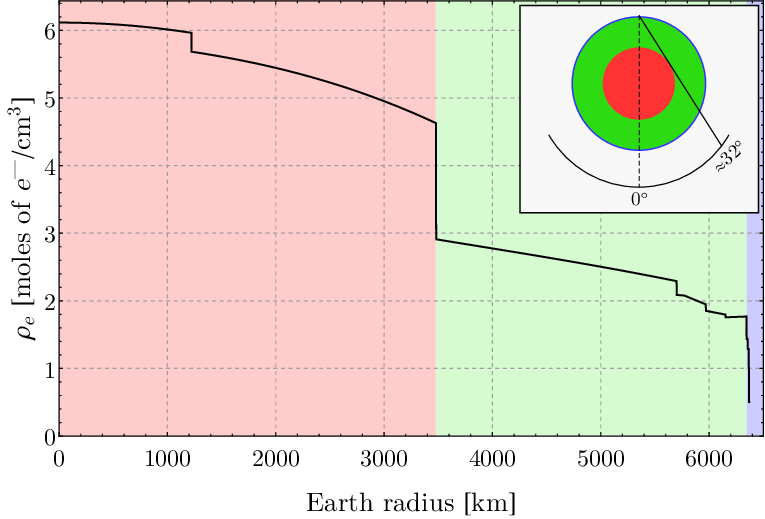 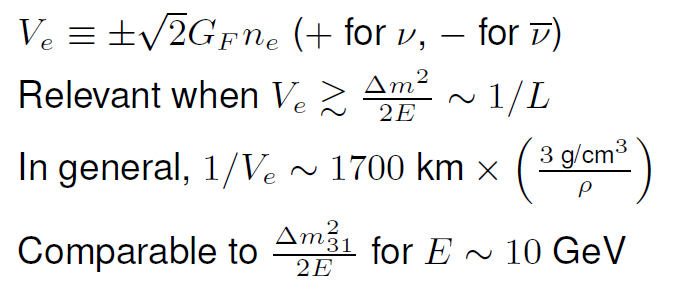 05 Jul 2023
18
Quantum Evolution
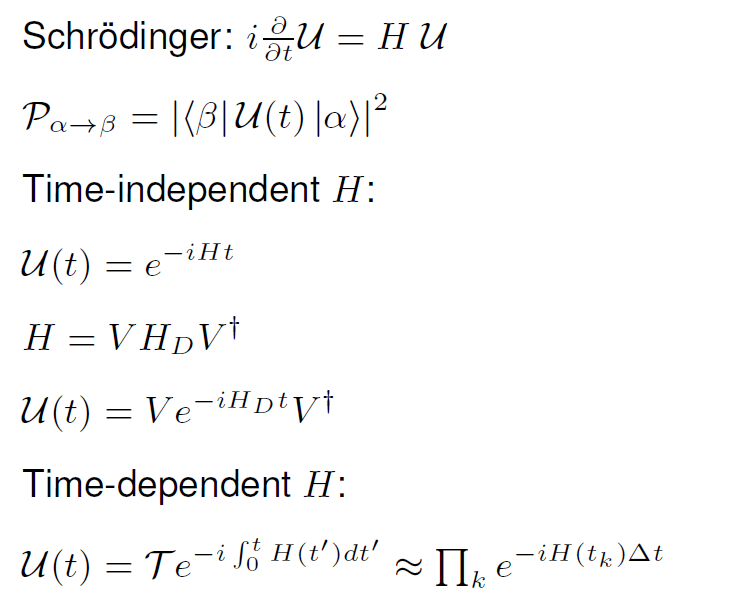 05 Jul 2023
19
Forward Pass 1
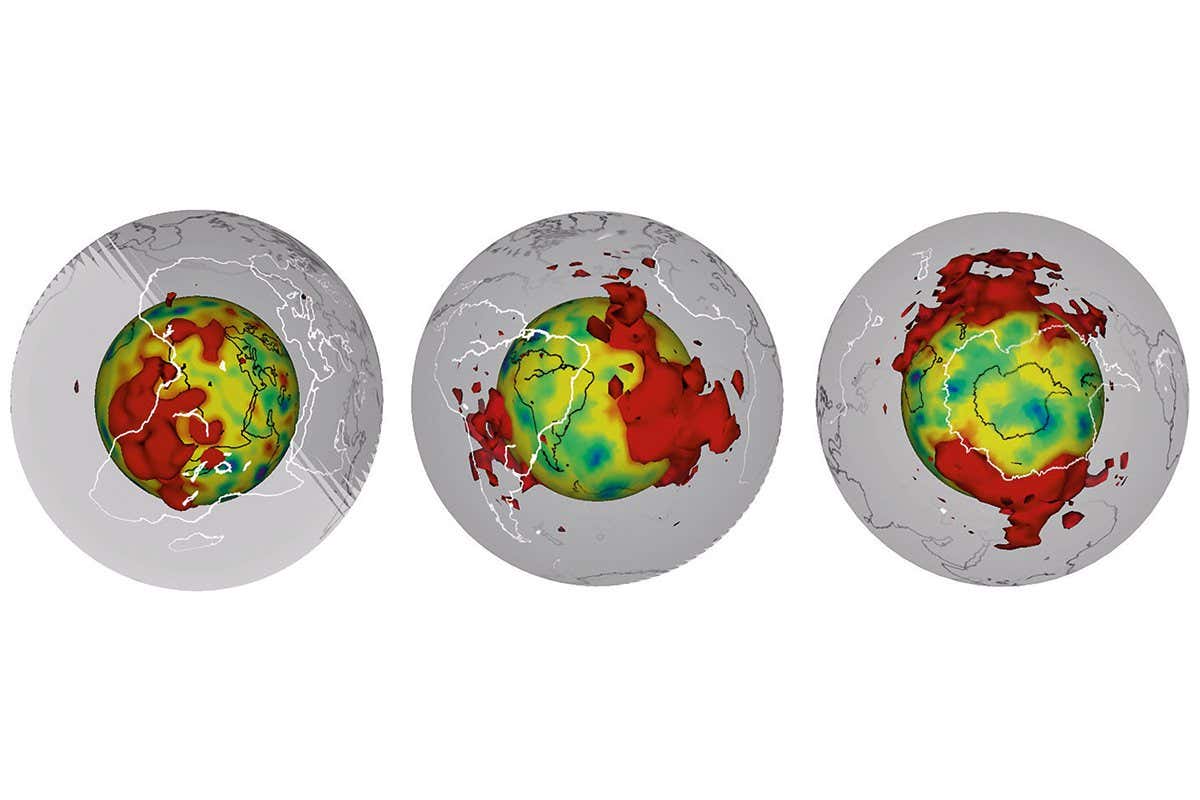 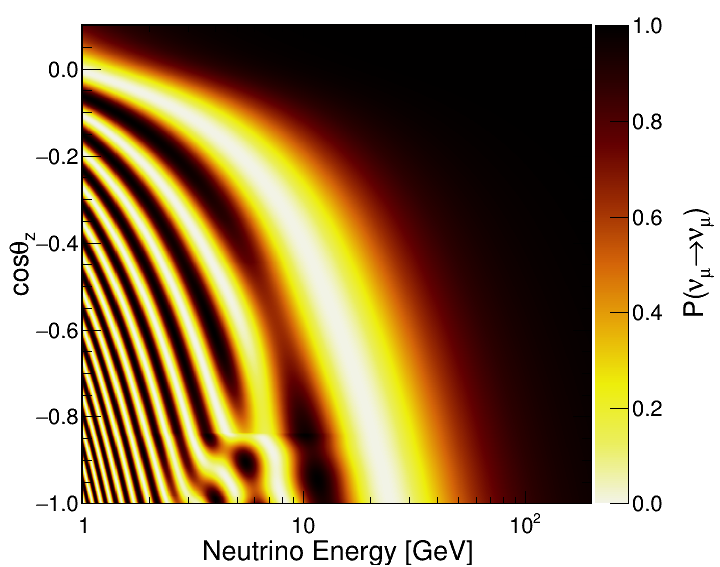 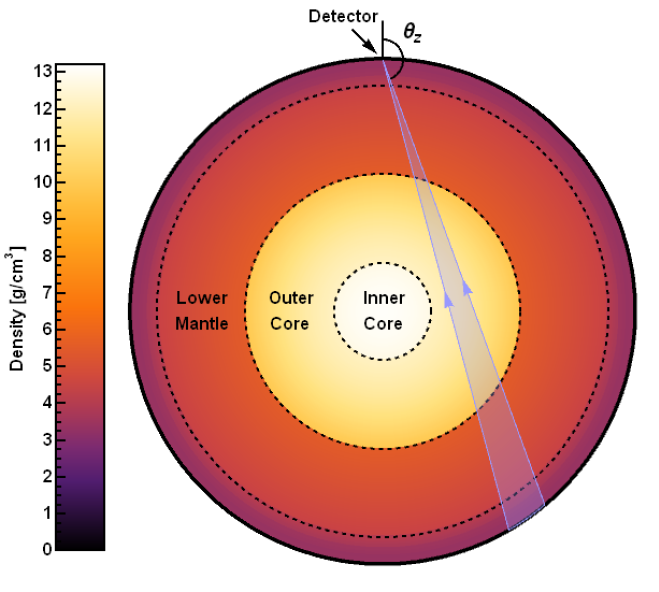 Trace neutrino path through the Earth
Break path into N segments of similar electron density
Compute neutrino evolution through each segment with constant density assumption
05 Jul 2023
20
OscProb Package
Diagonalises Hamiltonian to obtain exact probabilities
 Three step process:
 Build Hamiltonian from parameters
 Solve Hamiltonian
 Fast algorithm from GLoBES for 3 neutrinos*
 Propagate neutrino state
 Repeat for each step of constant matter in neutrino path
 PremModel class has built-in Earth layers model

 For a 3D model with 1M bins: ~ 1 second?
 Probably depends on IO scalability
https://github.com/joaoabcoelho/OscProb
† Up-going (42+2 layers)
*J. Kopp, Int. J. Mod. Phys. C, 19, 523 (2008)
05 Jul 2023
21
Forward Pass 2
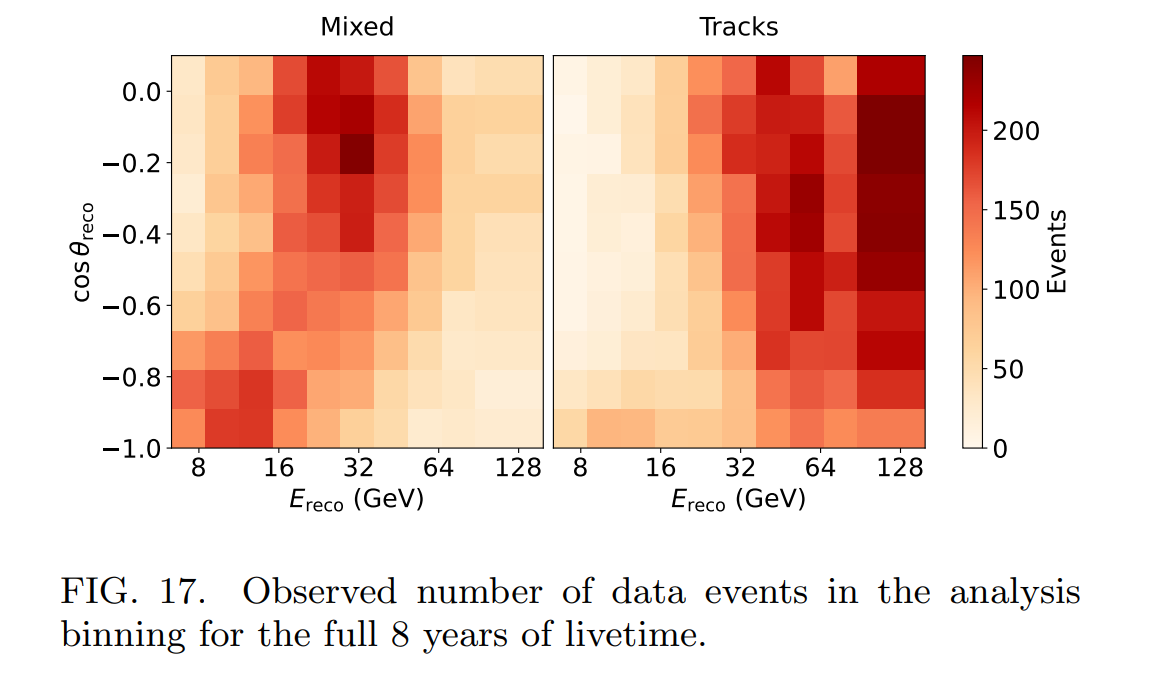 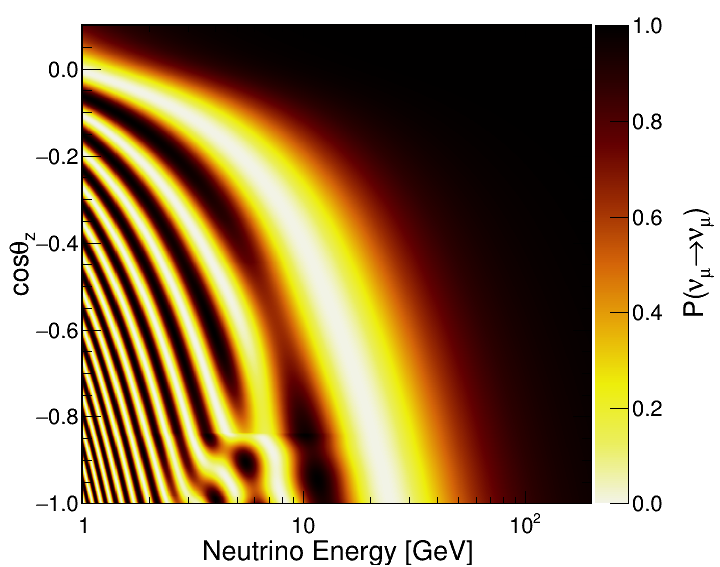 05 Jul 2023
22
A Chain of Events
Neutrino rates are a product of source, propagation and detection
Rate = Flux × Oscillation Probability × Cross-Section × Efficiency
Lets go through a toy model
Efficiency
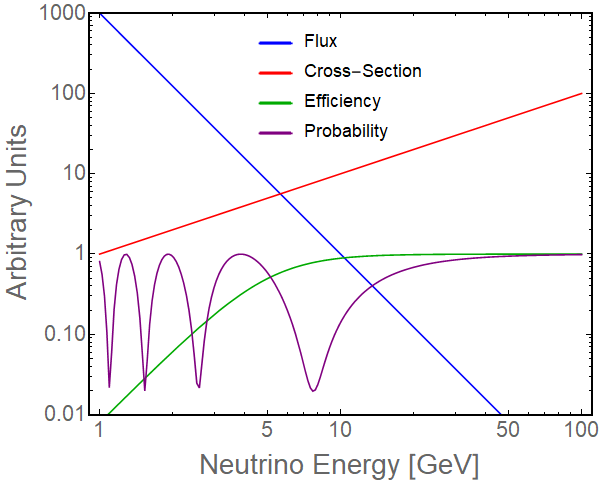 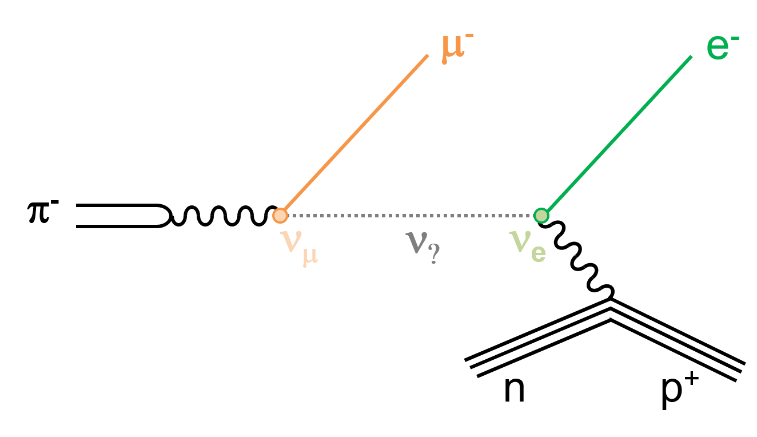 Flux
Oscil.
X-Section
05 Jul 2023
23
Neutrino Flux
Cosmic
Ray
Neutrino flux from cosmic rays hitting the atmosphere
Follows similar power law spectrum: f a E-3
For our toy model, lets add an uncertainty f a E-3±dg
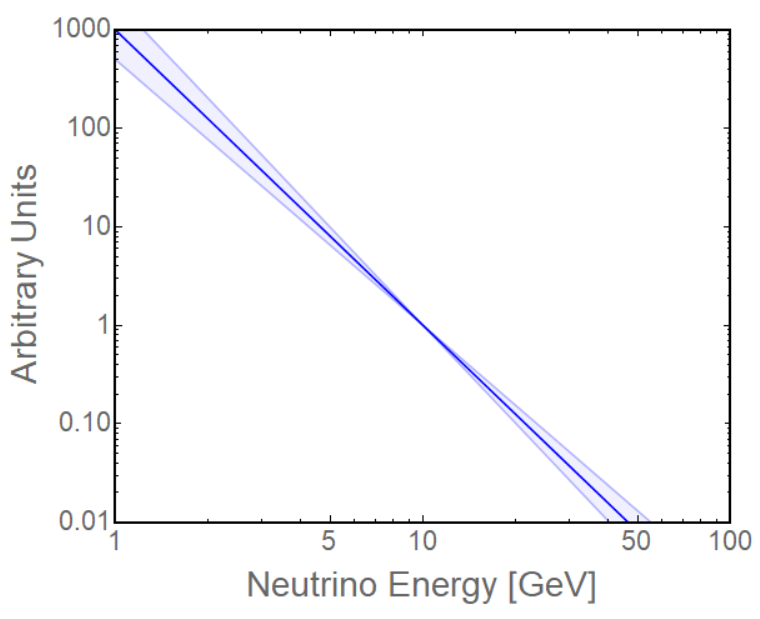 p-
p+
nm
m-
n̅m
m+
e+
n̅e
e-
ne
nm
n̅m
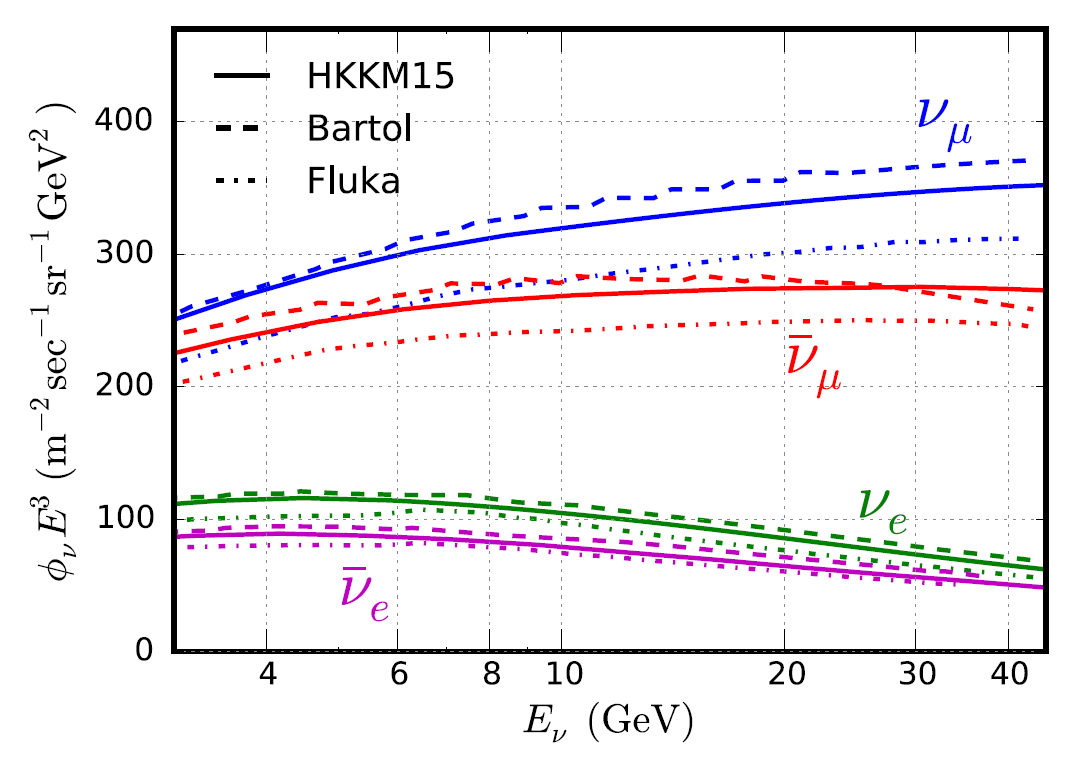 05 Jul 2023
24
Oscillation & Resolution
Oscillations will be our main phenomena of interest
Energy resolution will degrade our ability to see fast oscillations
We will implement an energy resolution of 20% at the probability level
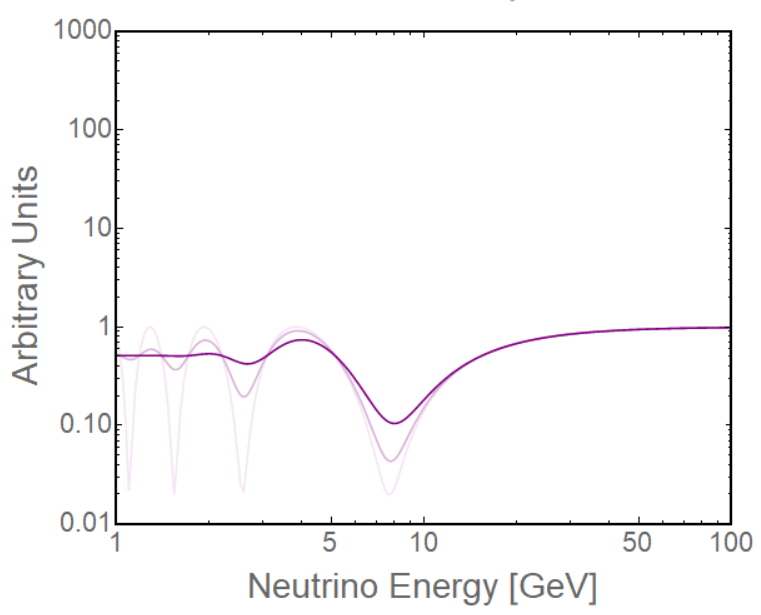 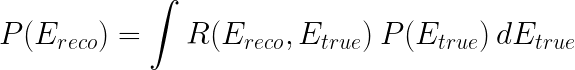 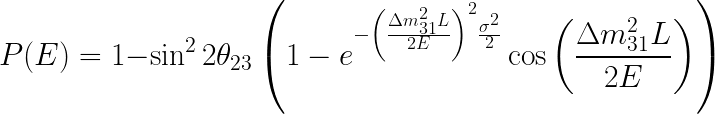 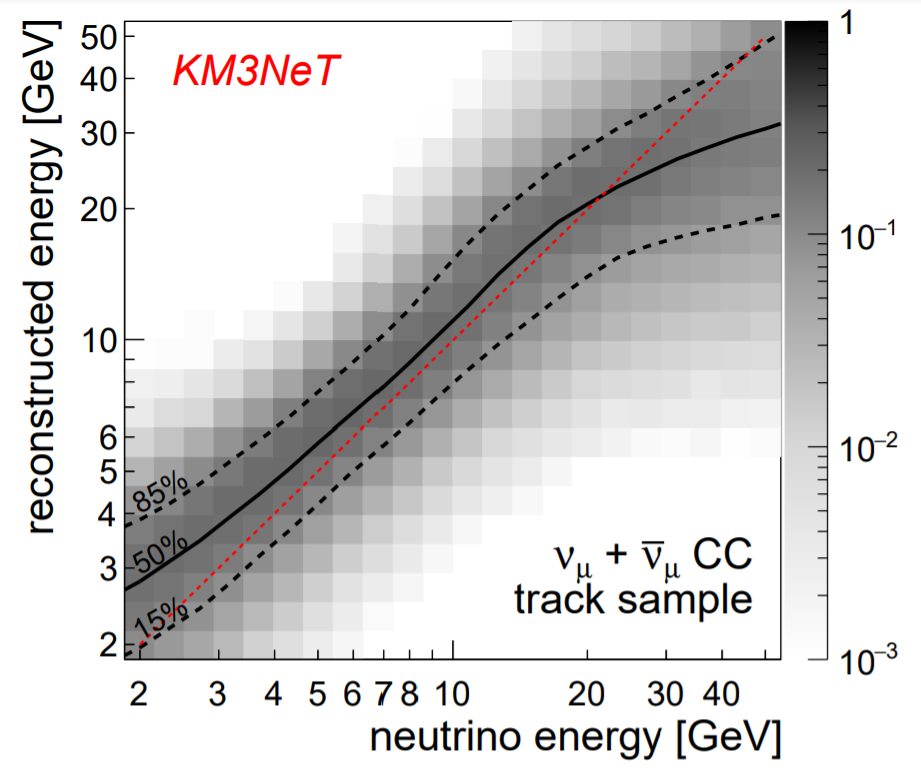 20%
10%
Perfect
05 Jul 2023
25
Neutrino X-Section
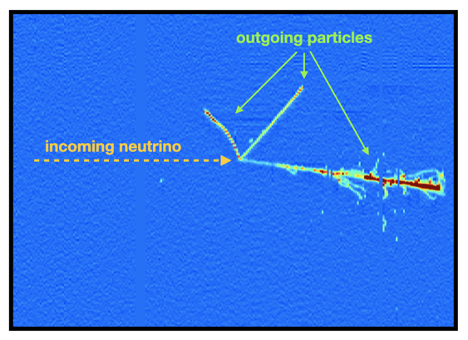 Interaction rate at detector is given by the x-section 
At GeV energies, x-section is linear in energy: s a E
For our toy model, lets add an uncertainty on the normalisation
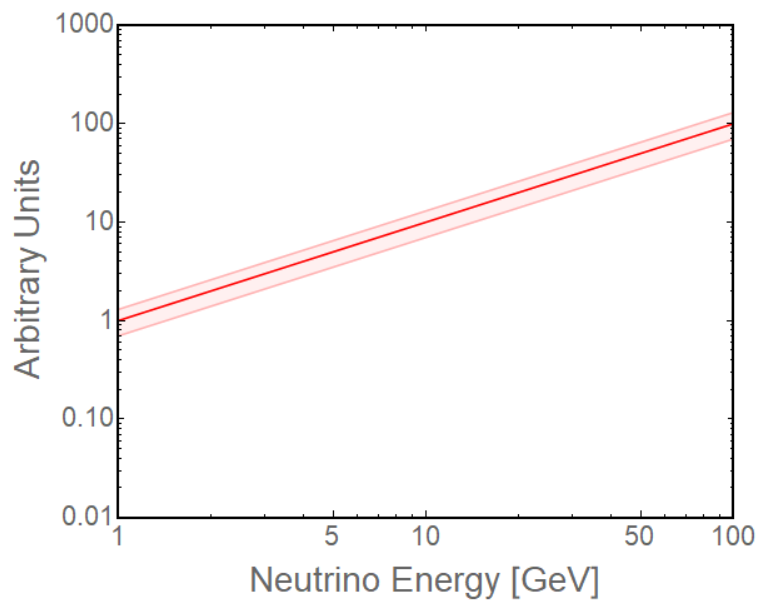 n/n̅ ratio is ~2 due to detector being made of matter, not antimatter
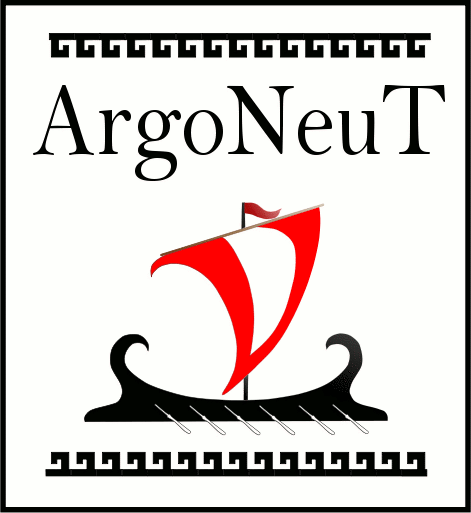 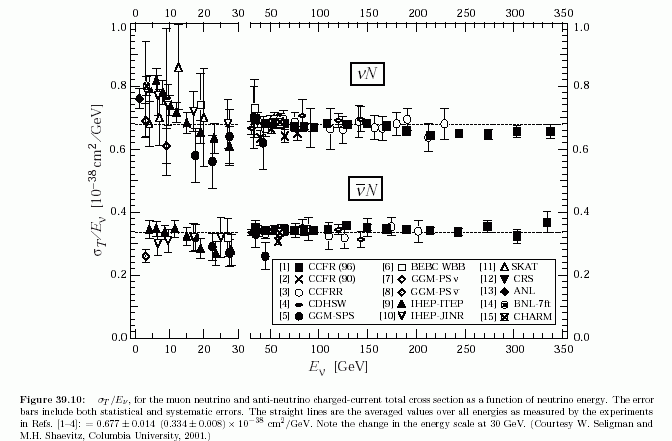 05 Jul 2023
26
Detector Efficiency
Detector needs to see enough light to trigger/reconstruct a neutrino
More energy means more light. At low energies efficiency drops
For our toy model, lets add an uncertainty on how much light we see for a given neutrino energy, i.e. what’s the threshold
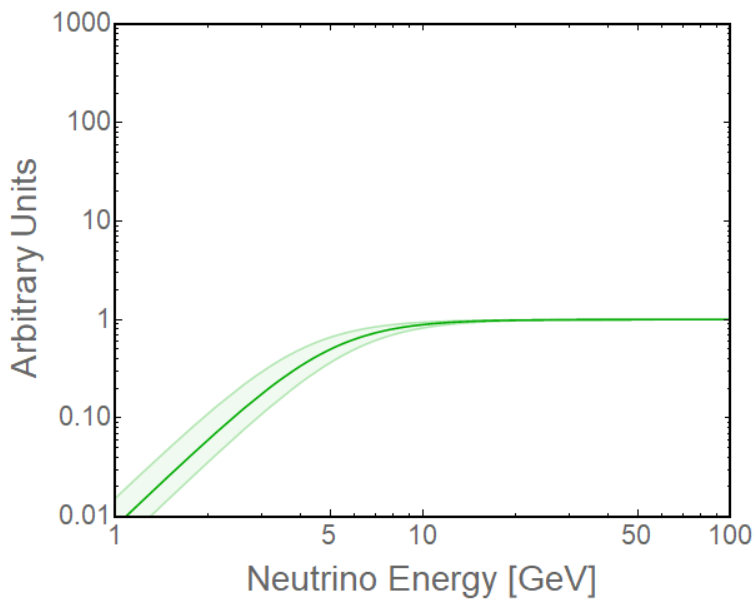 In KM3NeT, we usually talk about the effective volume or mass
Analogous to efficiency, but gives also number of target nuclei
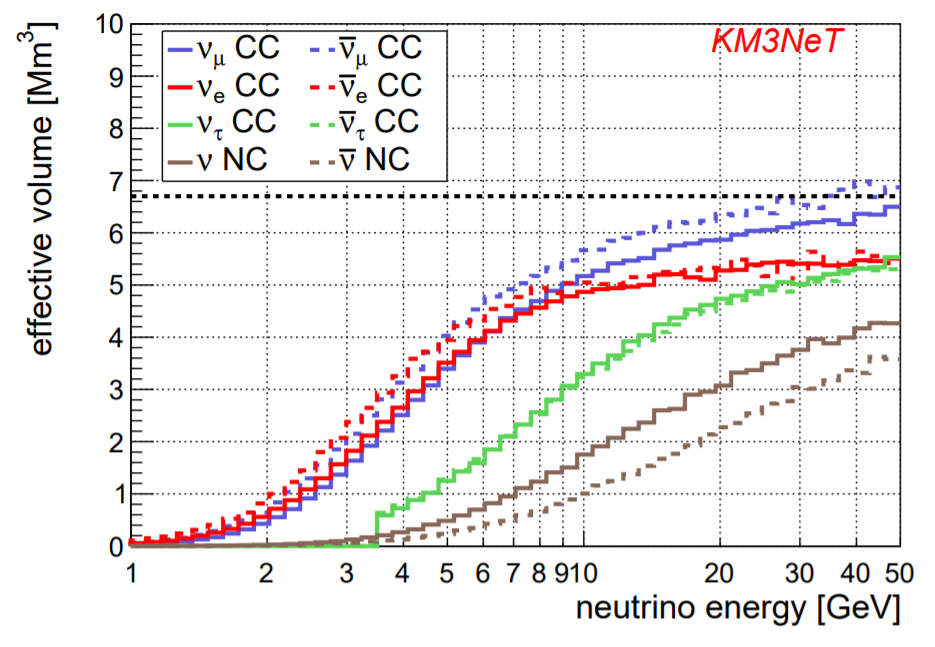 05 Jul 2023
27
Background
We can now put it all together and we get an expected event rate
Typically we will also have background sources, e.g. cosmic muons
Lets model it as some small component added to our event rate
In this toy, we will assume background events do not oscillate
We often use machine learning to distinguish between signal and background, and reduce the bkgd. contamination
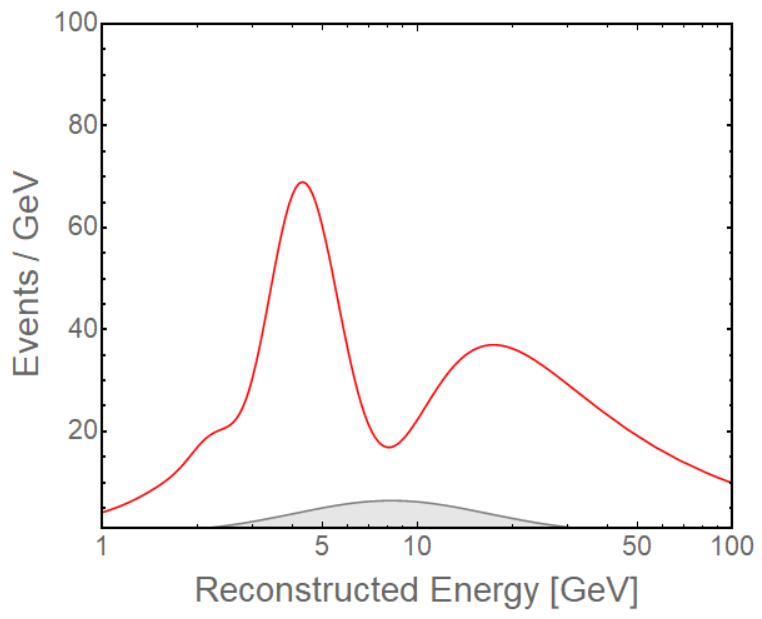 Neutrinos
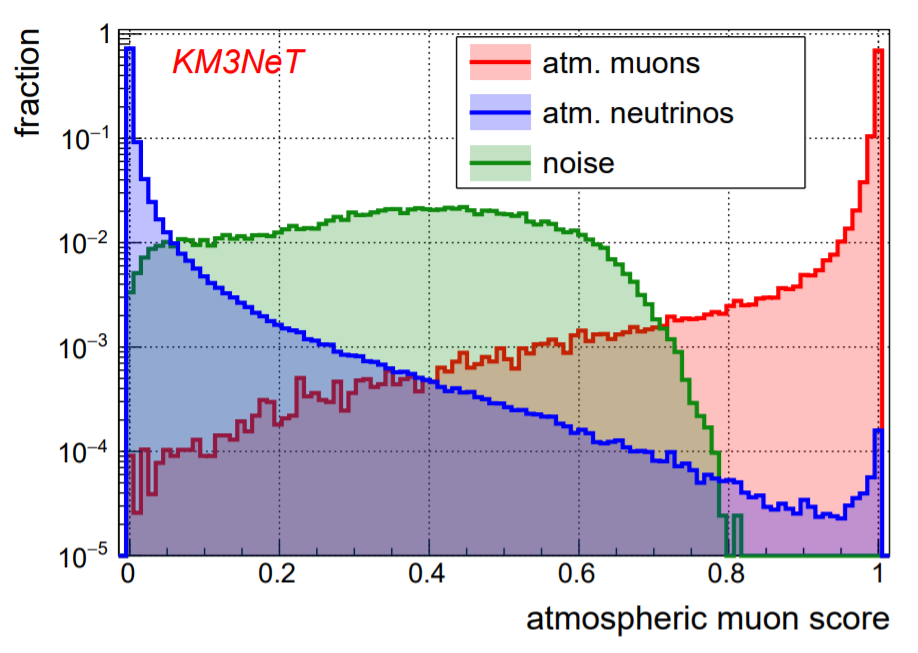 Cosmic muons
05 Jul 2023
28
Inversion
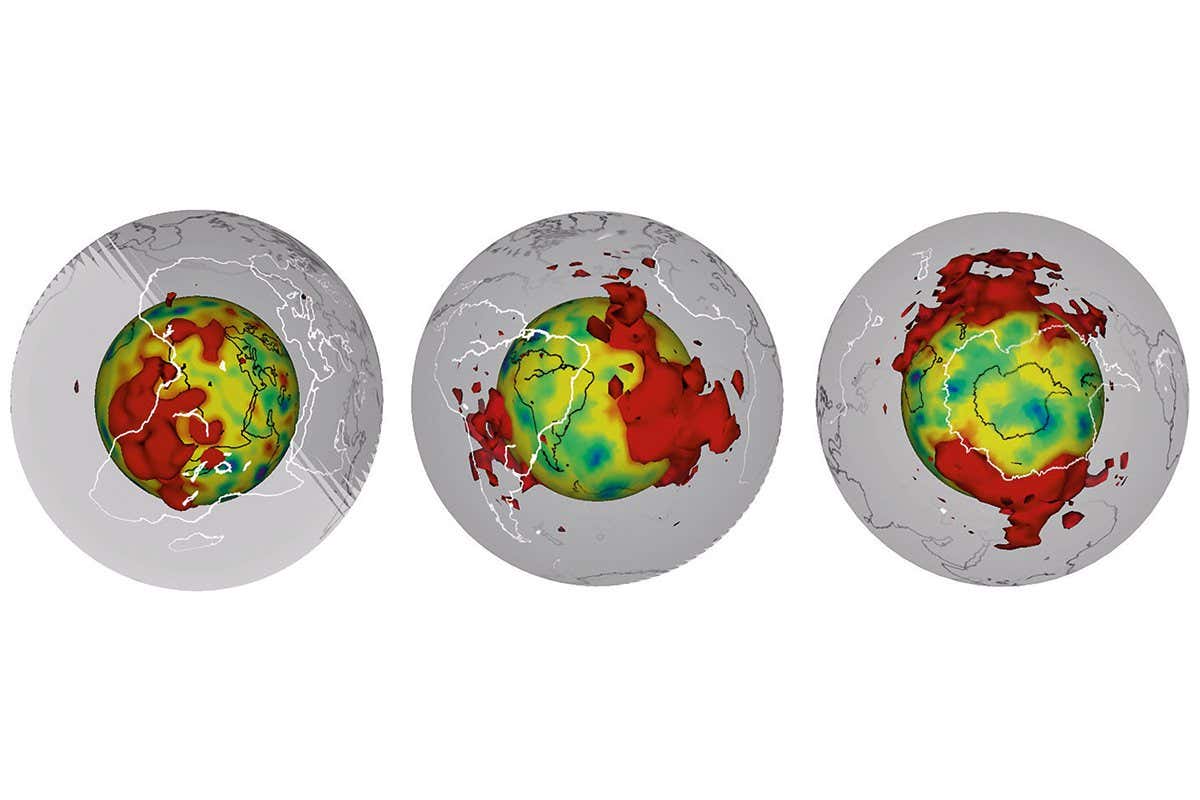 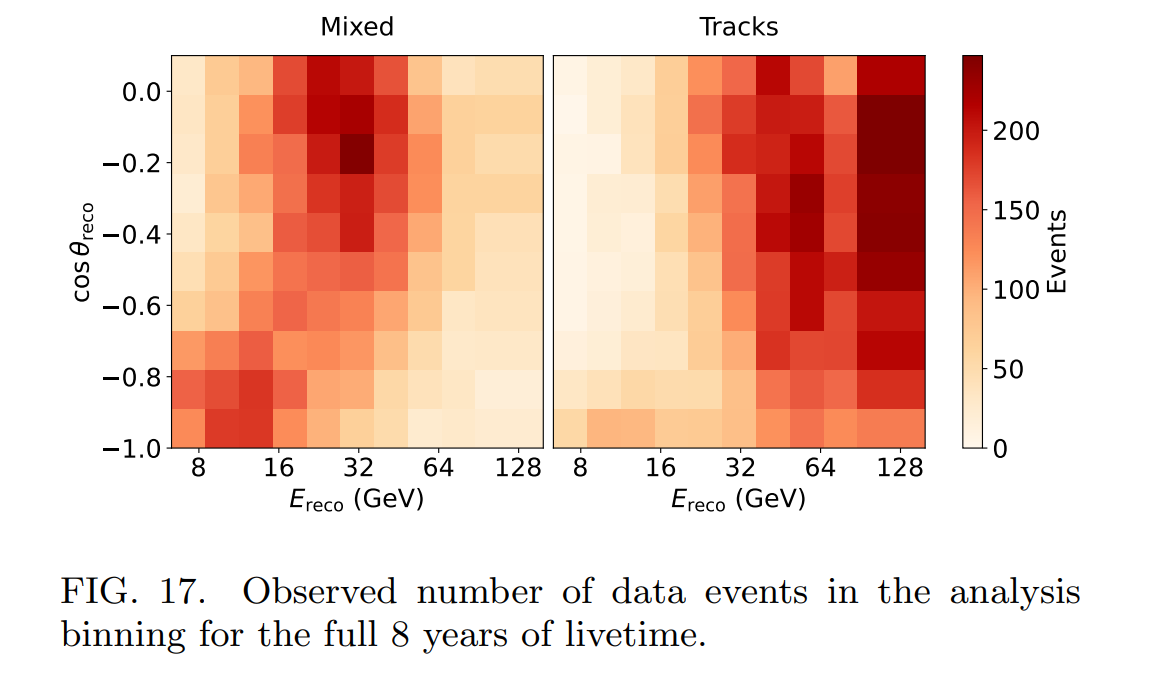 05 Jul 2023
29
Lets look at some data
In general, our data doesn’t agree with our predictions
We quantify the disagreement by computing the likelihood of observing this data given the prediction we made
Relatively simple problem when we’re just counting events
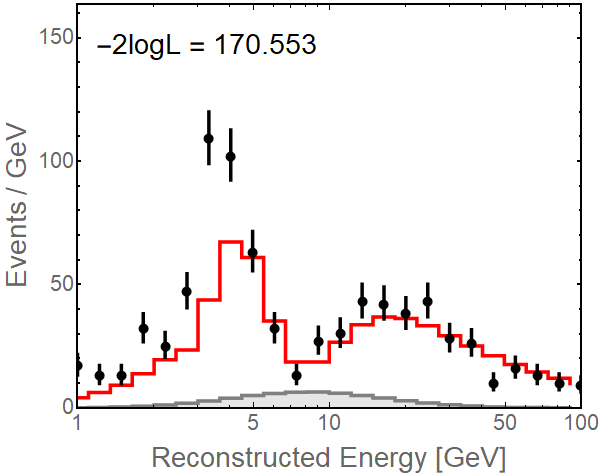 05 Jul 2023
30
Log Likelihood-Ratio
The natural choice is to use the likelihood P(data | prediction)
In general our metric is:



If data is distributed as a Gaussian:



For Poisson distributed data, this results in:
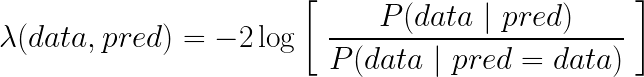 *
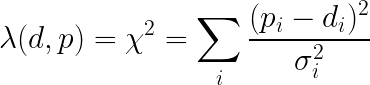 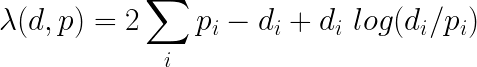 05 Jul 2023
31
* Technically pred = best possible prediction, which may not be =data
Now lets try to fix the prediction
We can play around with multiple parameters to minimize -2logL
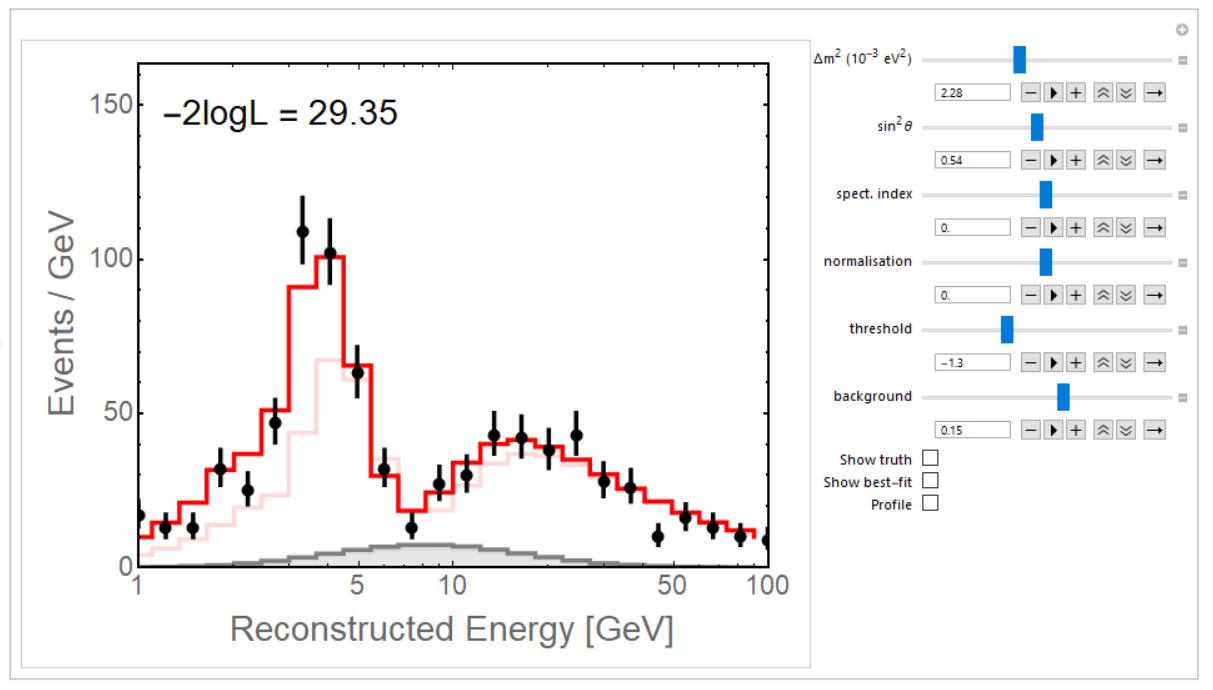 05 Jul 2023
32
Now lets try to fix the prediction
In practice, we use gradient descent and fit all parameters
We can then build confidence regions around any parameter by considering what parameter values have -2DlogL < a
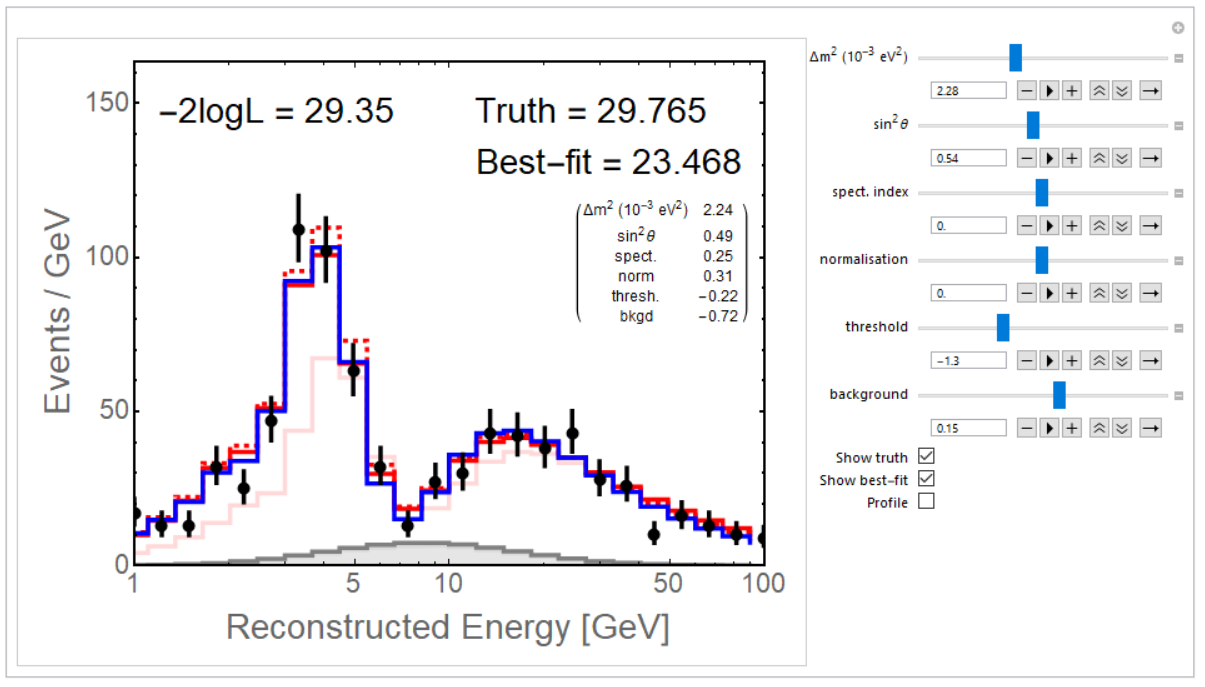 05 Jul 2023
33
Now lets try to fix the prediction
In practice, we use gradient descent and fit all parameters
We can then build confidence regions around any parameter by considering what parameter values have -2DlogL < a
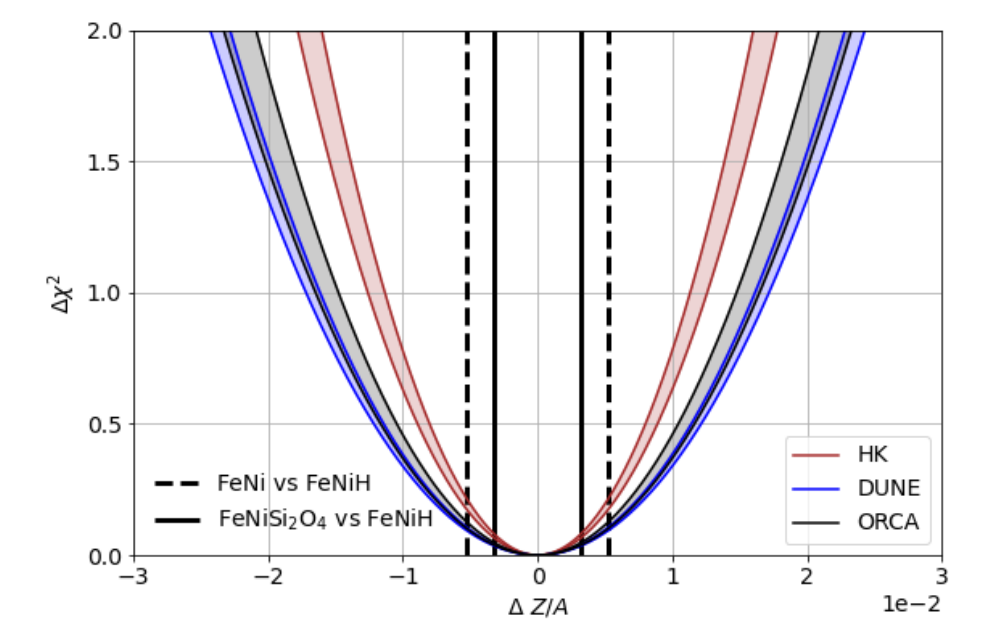 a = 1
68% CL
05 Jul 2023
34
The Real Challenge
Fitting 1M parameters is on a par with some Machine Learning problems
Impossible to use 2nd order methods for gradient descent (Hessian too large)
Computing the gradient requires at least 1M forward predictions if we don’t have a differentiable simulation model
At least 1 sec per prediction, so ~ 300 cpu-hours per gradient
Without a Hessian, expect ~ 100 iterations to converge: O(cpu-years)
And all of this is somewhat optimistic. Ignoring many other bottlenecks
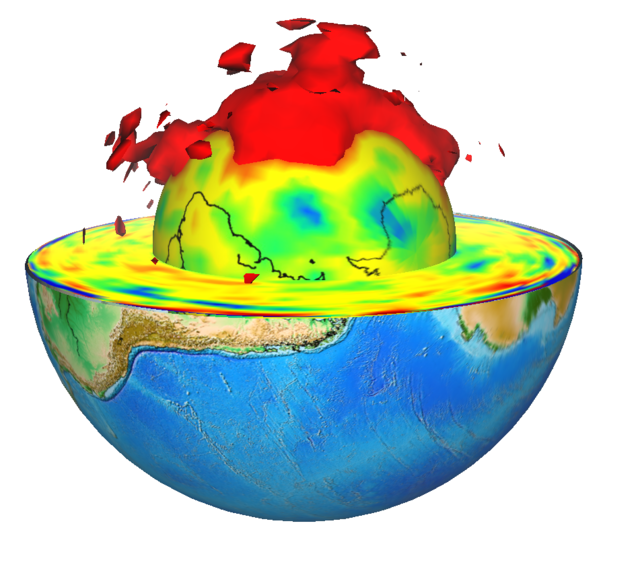 Of course, we can start with a 
less ambitious model of the Earth
05 Jul 2023
35
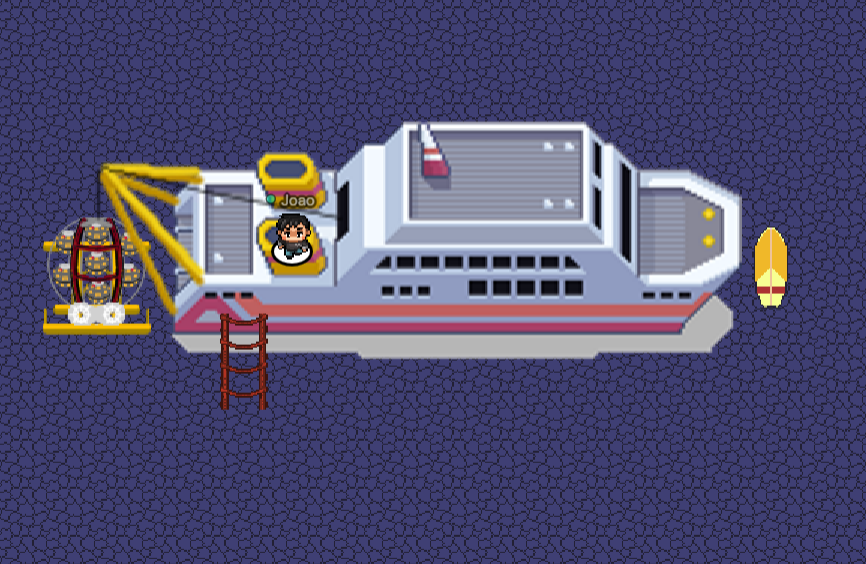 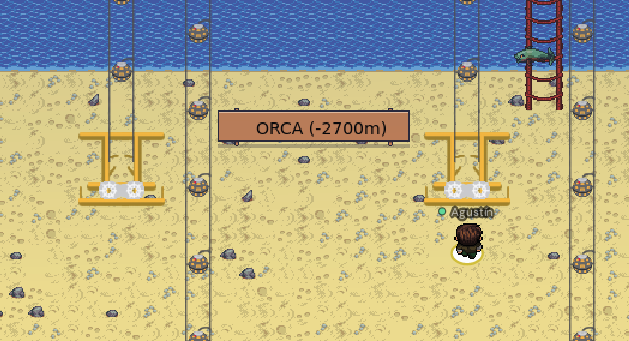 Thank you!
05 Jul 2023
36
The Structure of the Universe
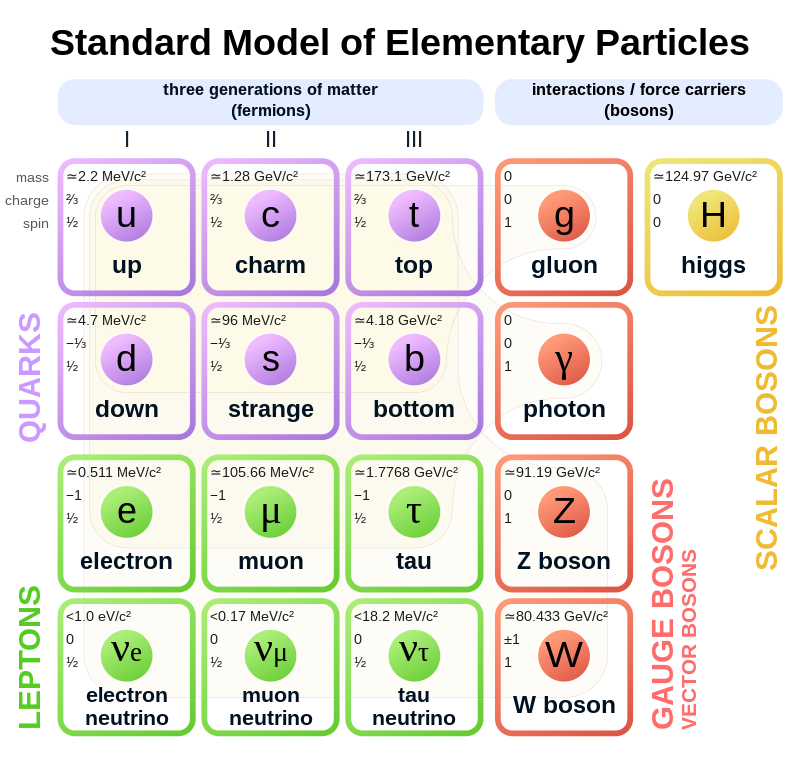 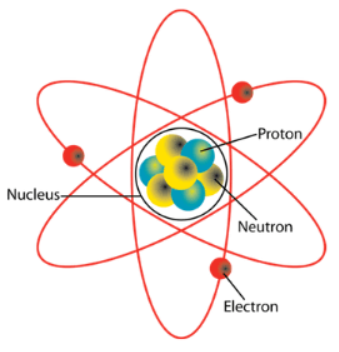 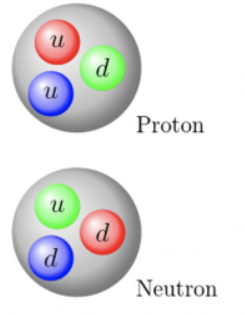 05 Jul 2023
37
Neutrino Oscillations
There are 3 neutrinos, so things are a bit more complicated
Two independent differences in mass-squared (Dm221, Dm232)
3 mixing angles (q12, q13, q23) and 1 CPV phase dCP
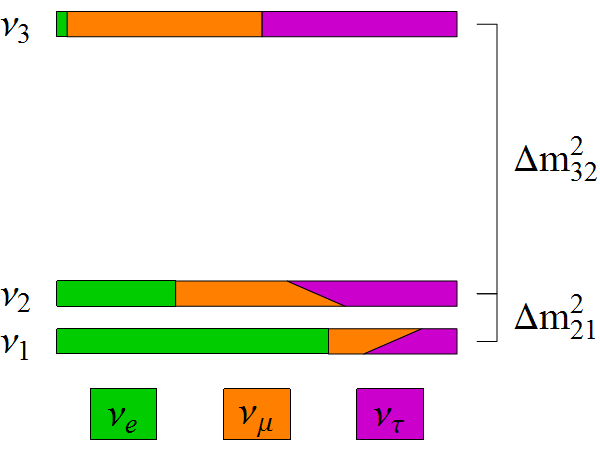 sin2q13
~ sin2q23
~ sin2q12
cosdCP
05 Jul 2023
38
Missing Pieces
symmetries
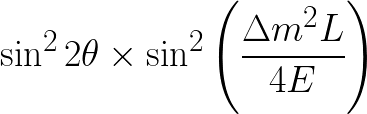 Is q23 = p/4? Underlying symmetry?
Do neutrinos violate CP? (dCP)
What is the mass ordering?  (Mass Hierarchy)
Normal Hierarchy
Inverted Hierarchy
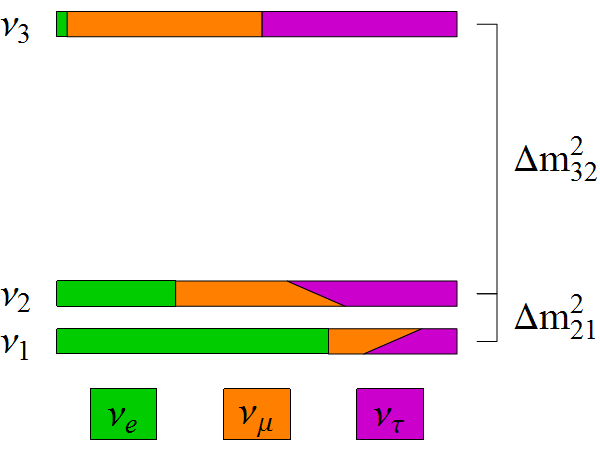 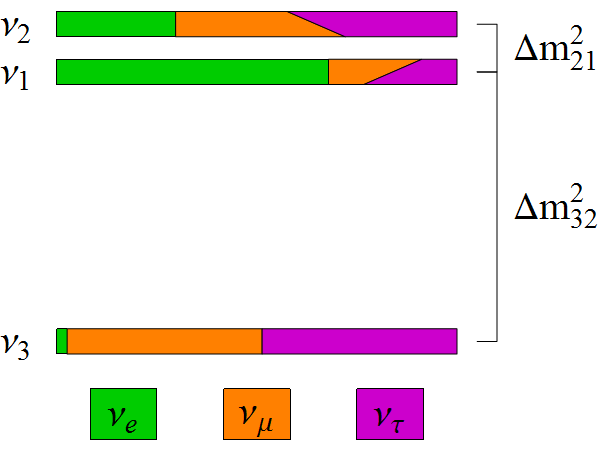 same?
Dm232 < 0 ?
(Dm231 < Dm232 ??)
JUNO
dCP ?
05 Jul 2023
39
Cherenkov Radiation
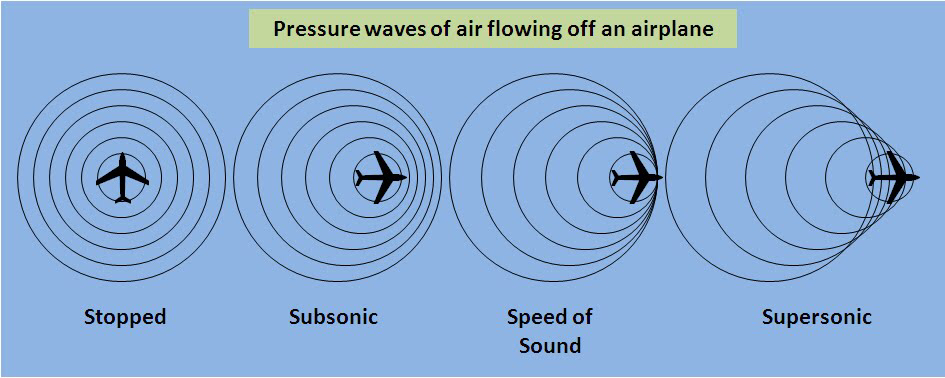 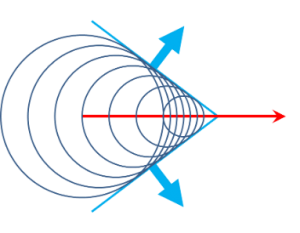 Muons and electrons can travel faster than light in water

Emit light shockwave
g
m-
g
05 Jul 2023
40
Neutrino Example
05 Jul 2023
41
Neutrino Interactions
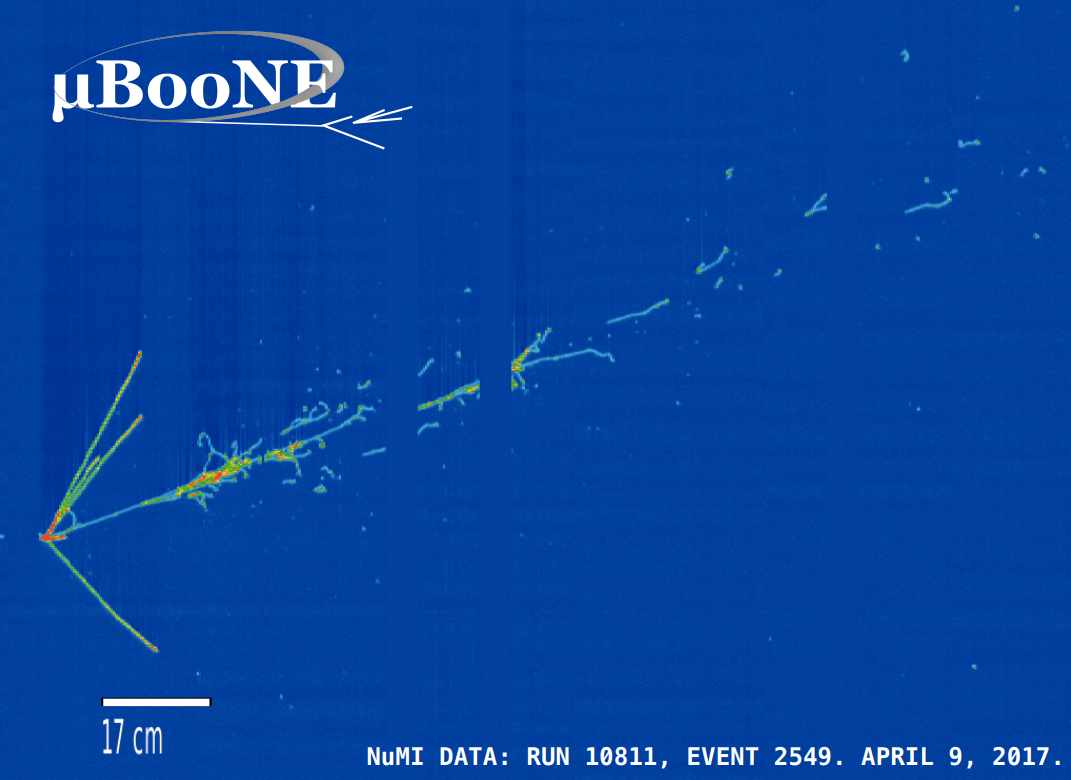 Electron
ne
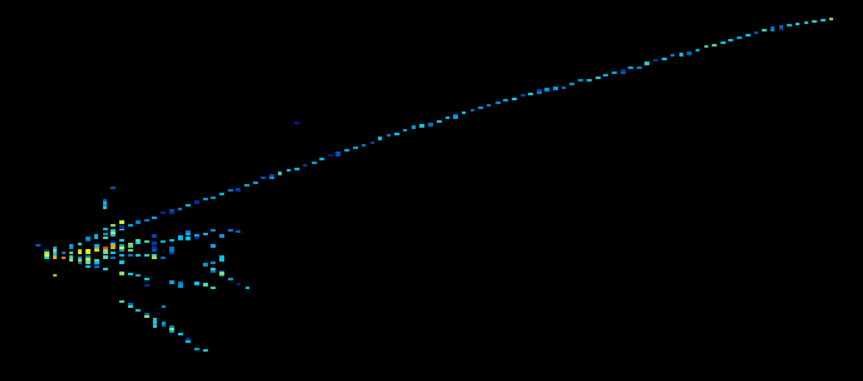 Muon
nm
NOvA
05 Jul 2023
42
Measuring Neutrinos
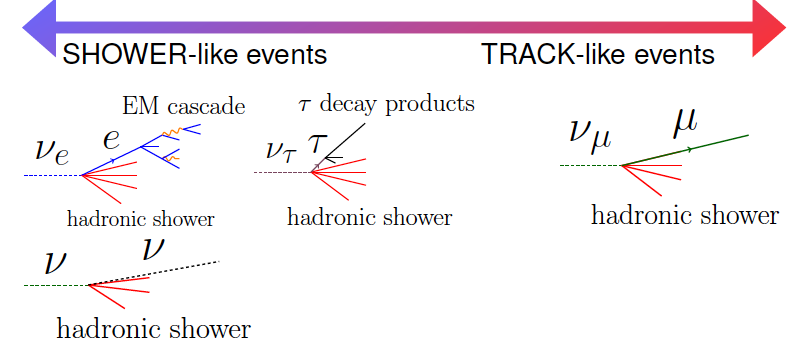 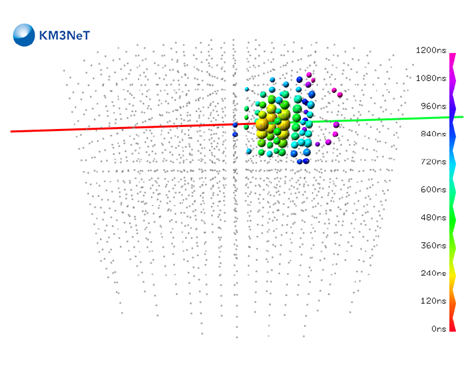 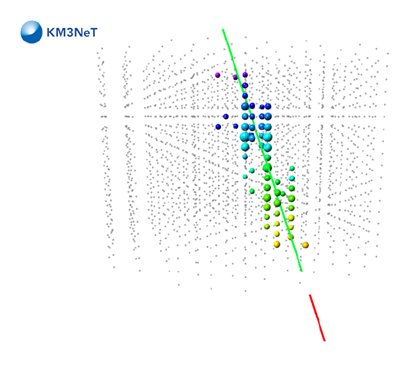 Track-like
Shower-like
05 Jul 2023
43
Example of L/E Plot
This exposure (300 kton-years) contains ~ 1200 neutrinos
In total we expect ~ 0.5 M neutrinos in ORCA in 10 years (70 Mton-years)
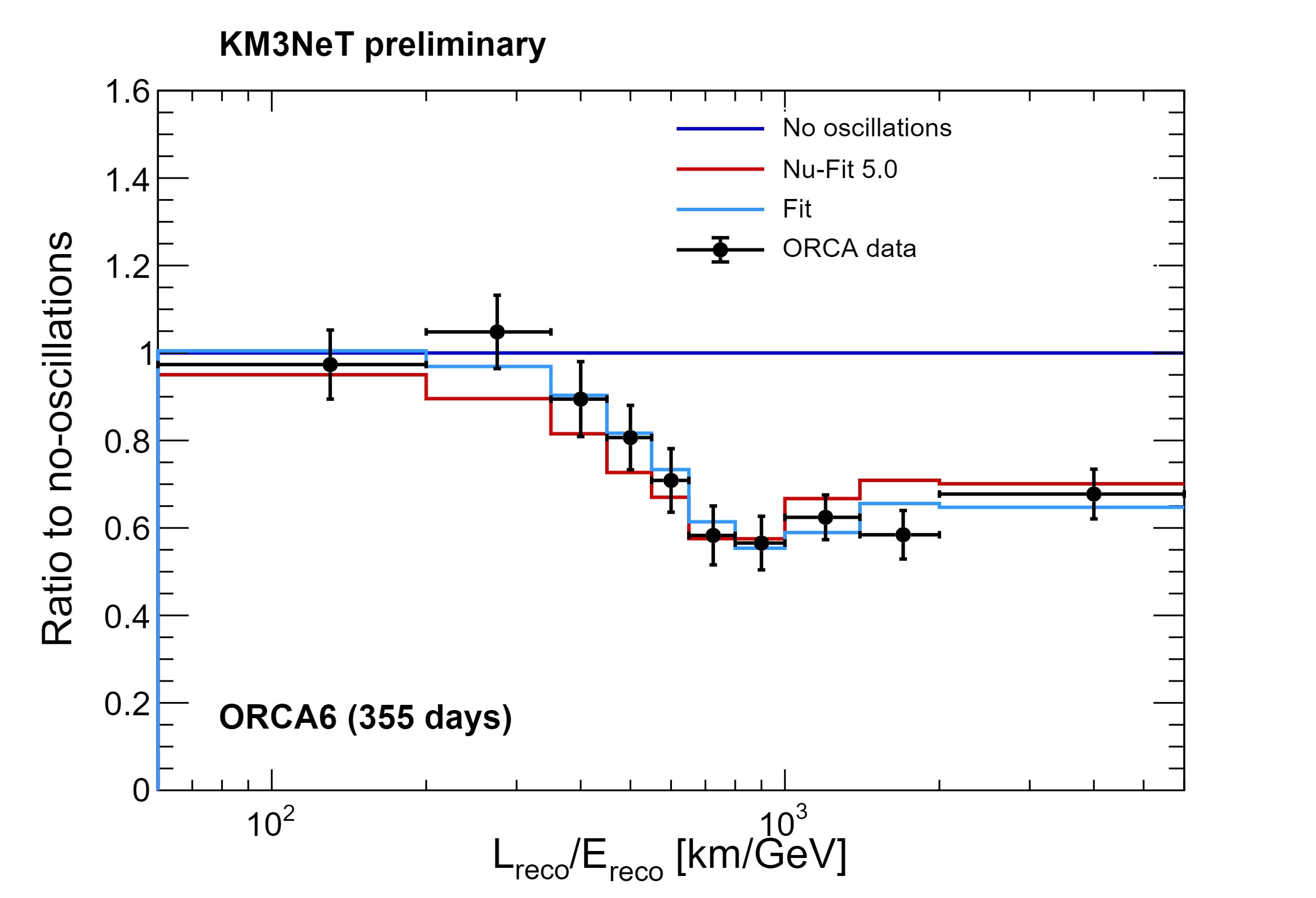 05 Jul 2023
44
IceCube Response Function
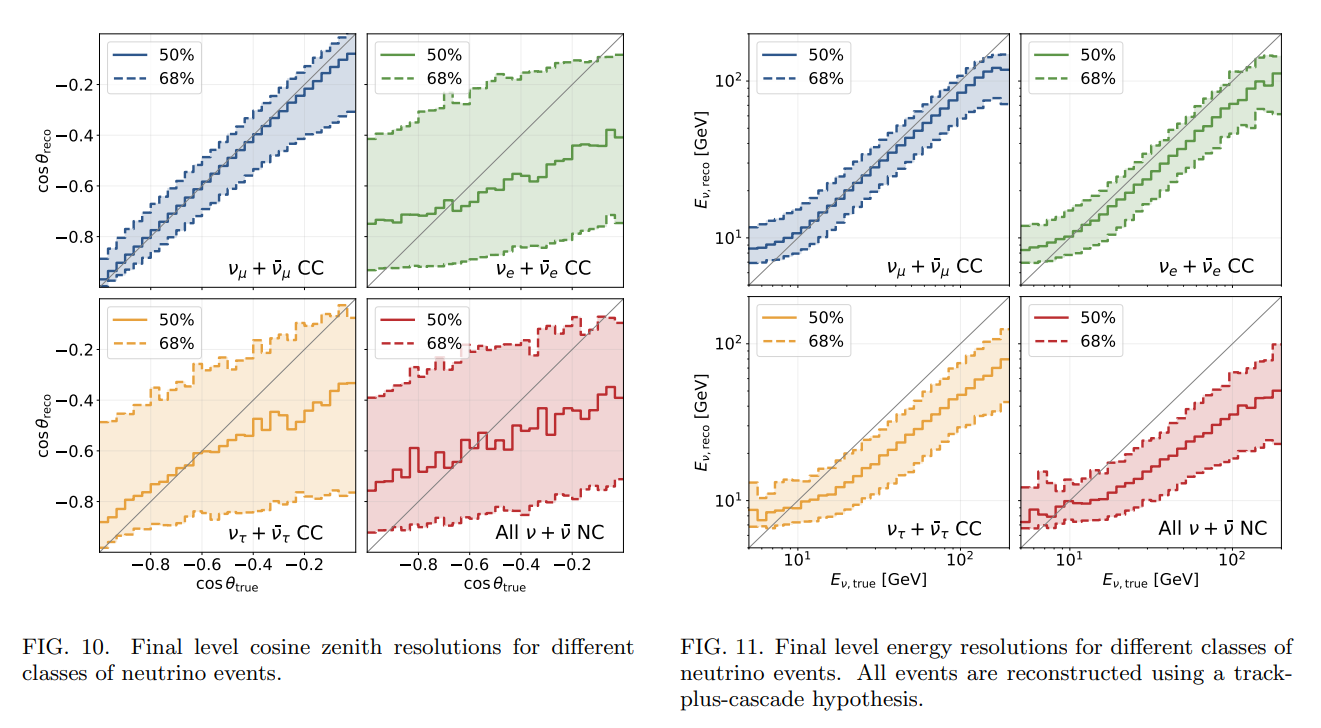 05 Jul 2023
45